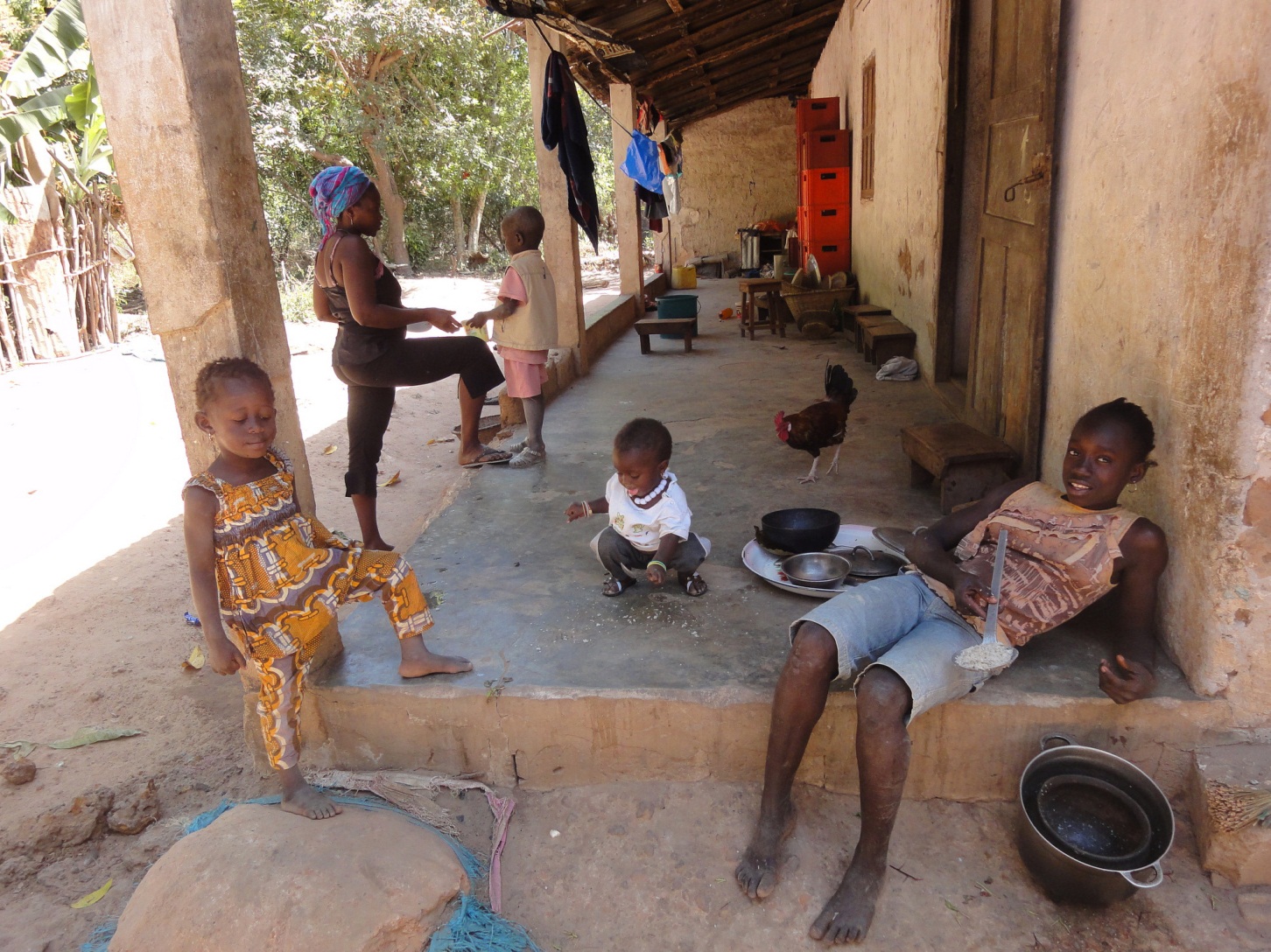 LNIE II
Aula 6 – Intro Gubeeher22.10.2020
Alexander Yao Cobbinah
DL/USP
1
Interlinearização
Primeira linha: texto na língua alvo 
em itálicos
morfemas separados
Segunda linha: interlinearização na língua de trabalho morfema por morfema
alinhado
morfemas gramaticais com siglas, morfemas lexicais com tradução
Terceira linha: tradução livre na língua de trabalho
entre parenteses
Informação sobre a fonte
falante
língua
lugar
nome do arquivo
…
2
Nigero-congolês
Atlântico
Atlântico do Norte
3
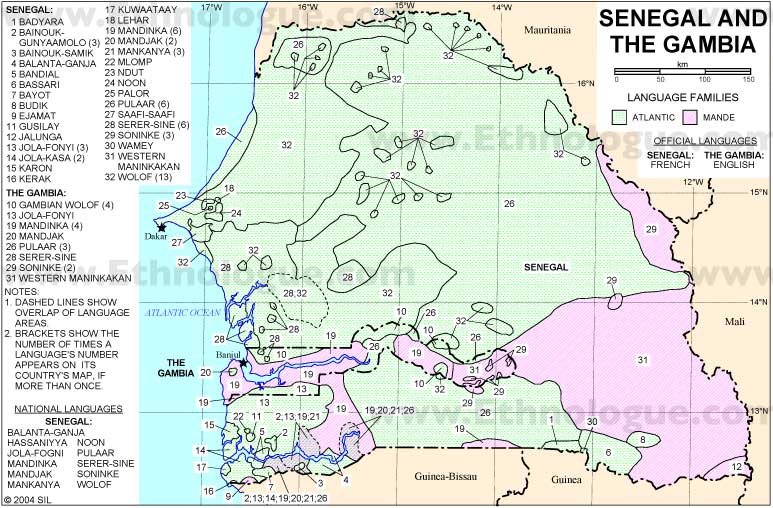 veja detalhe
https://online.seterra.com/en/vgp/3163
4
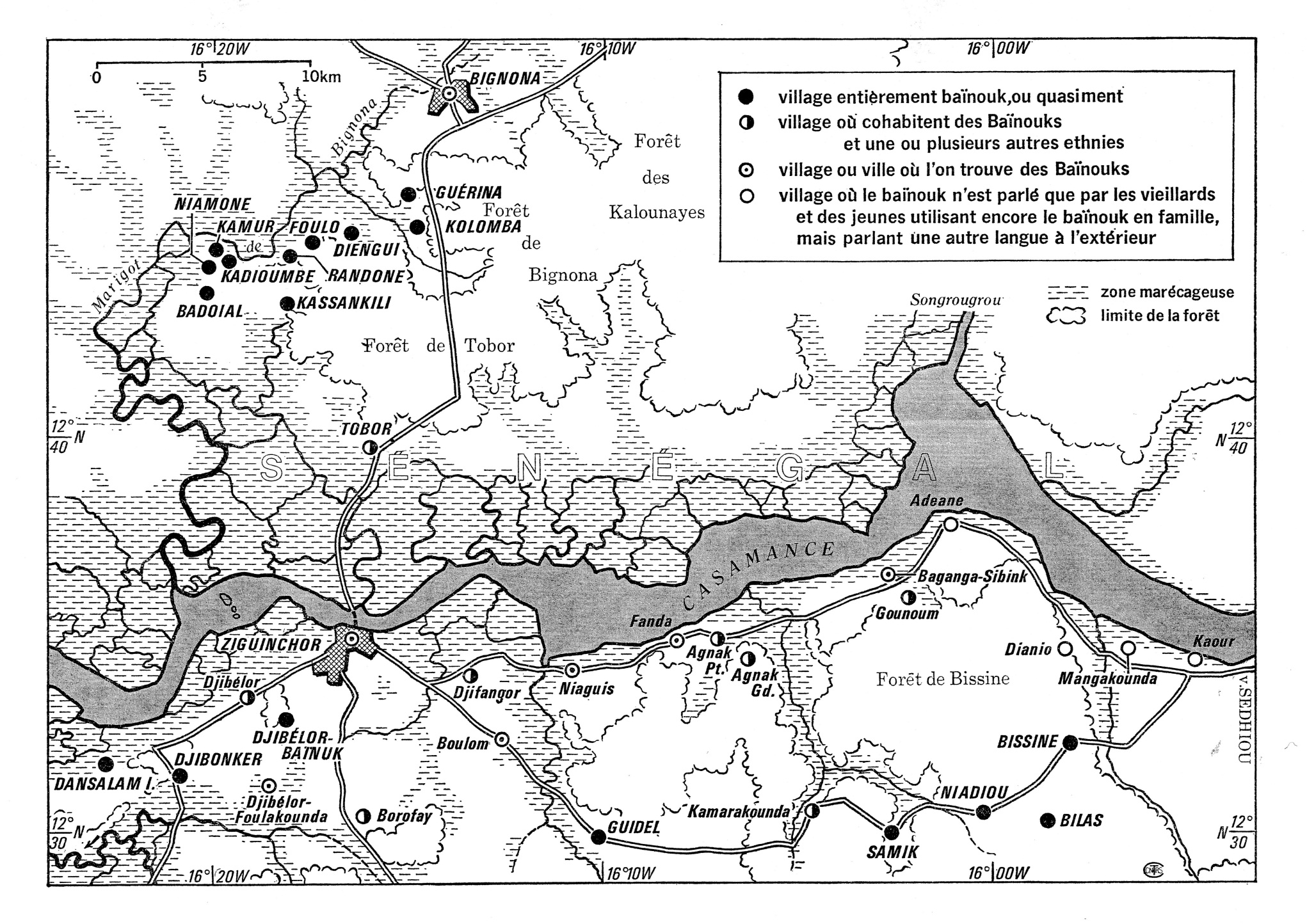 DJIBONKER/Jibëeher
Speakers: ca. 1000
Baïnounk Gubëeher
Joola Bandial
Bayot
(Kreol)
5
6
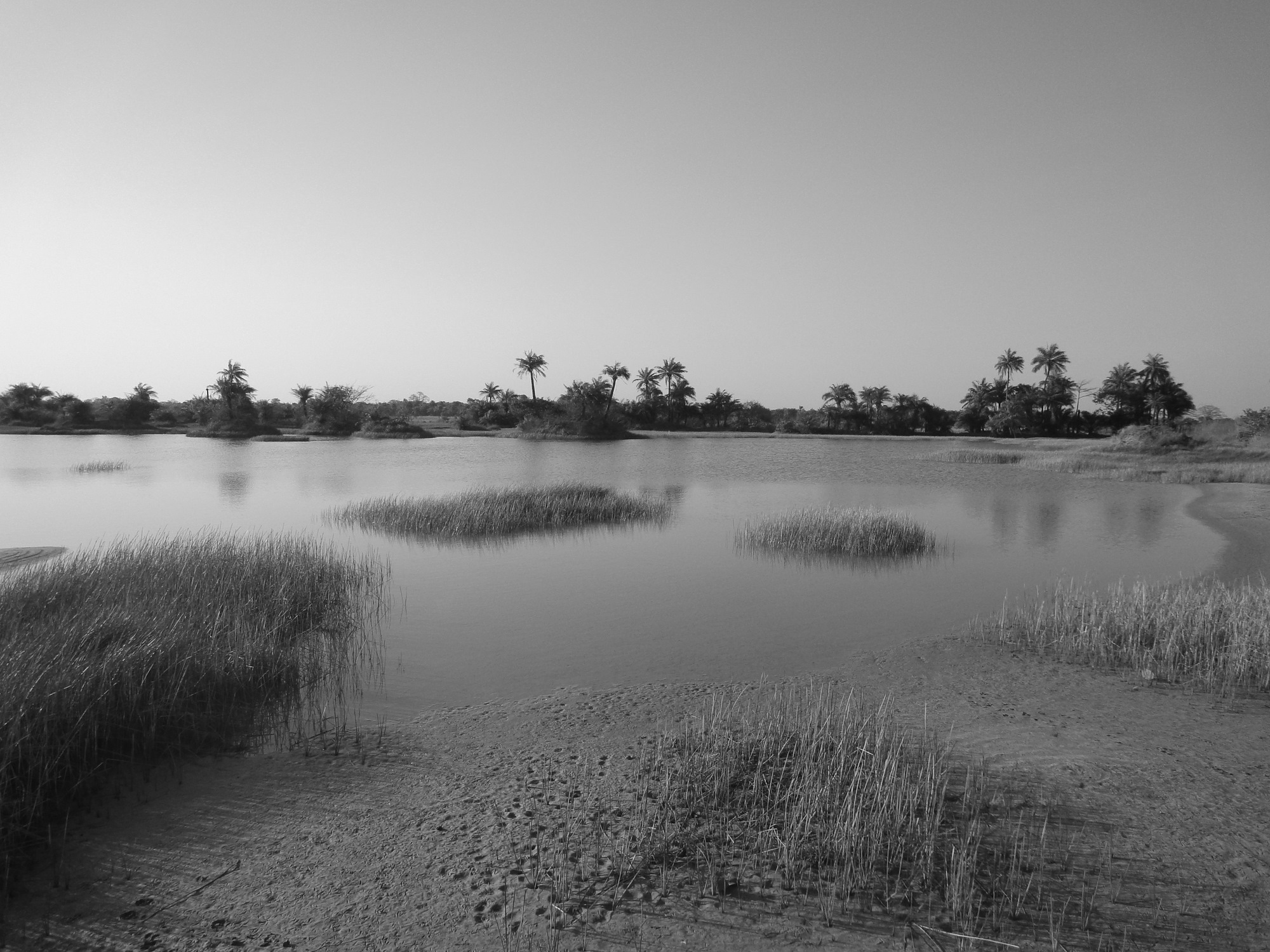 A área
7
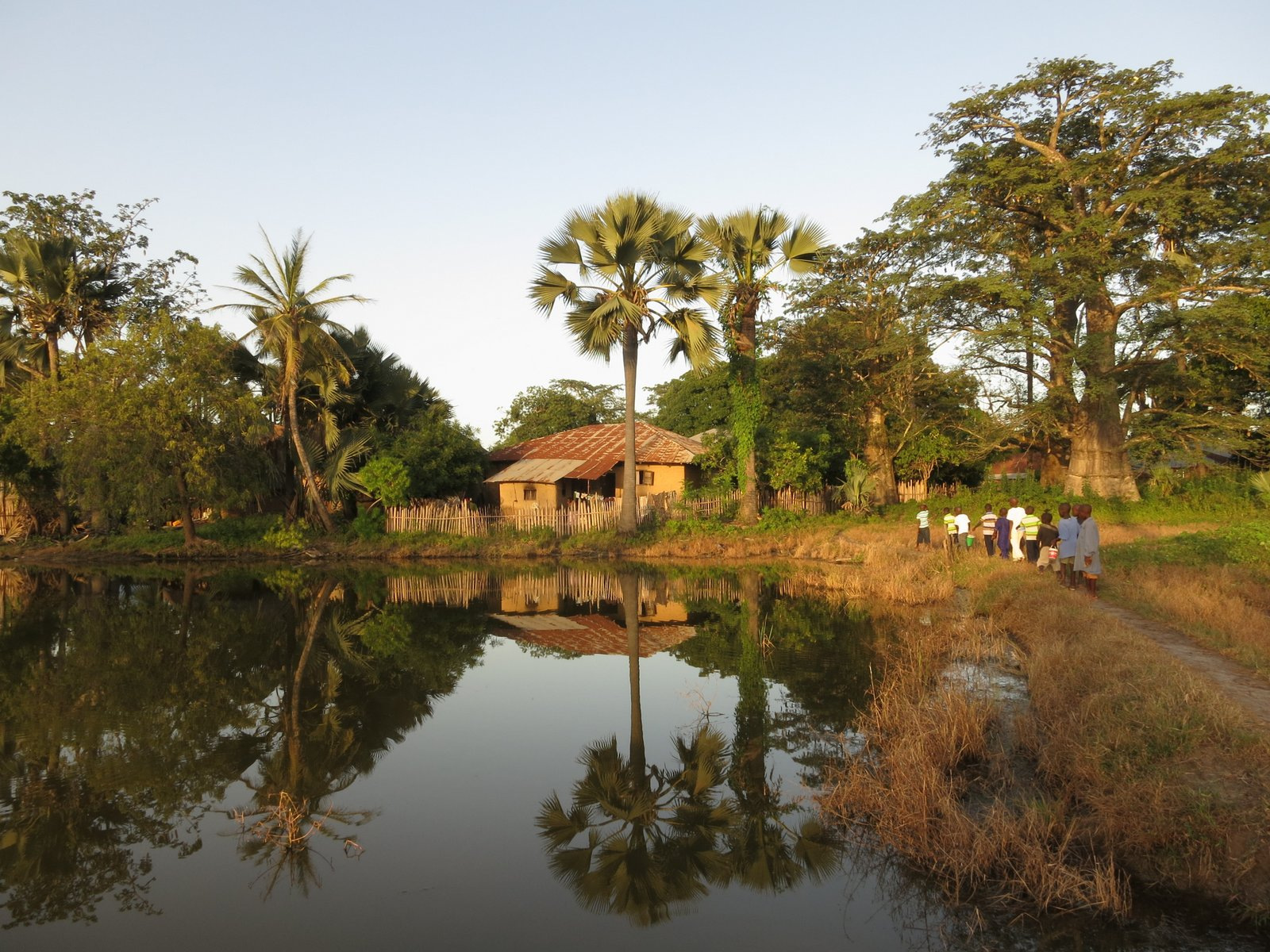 8
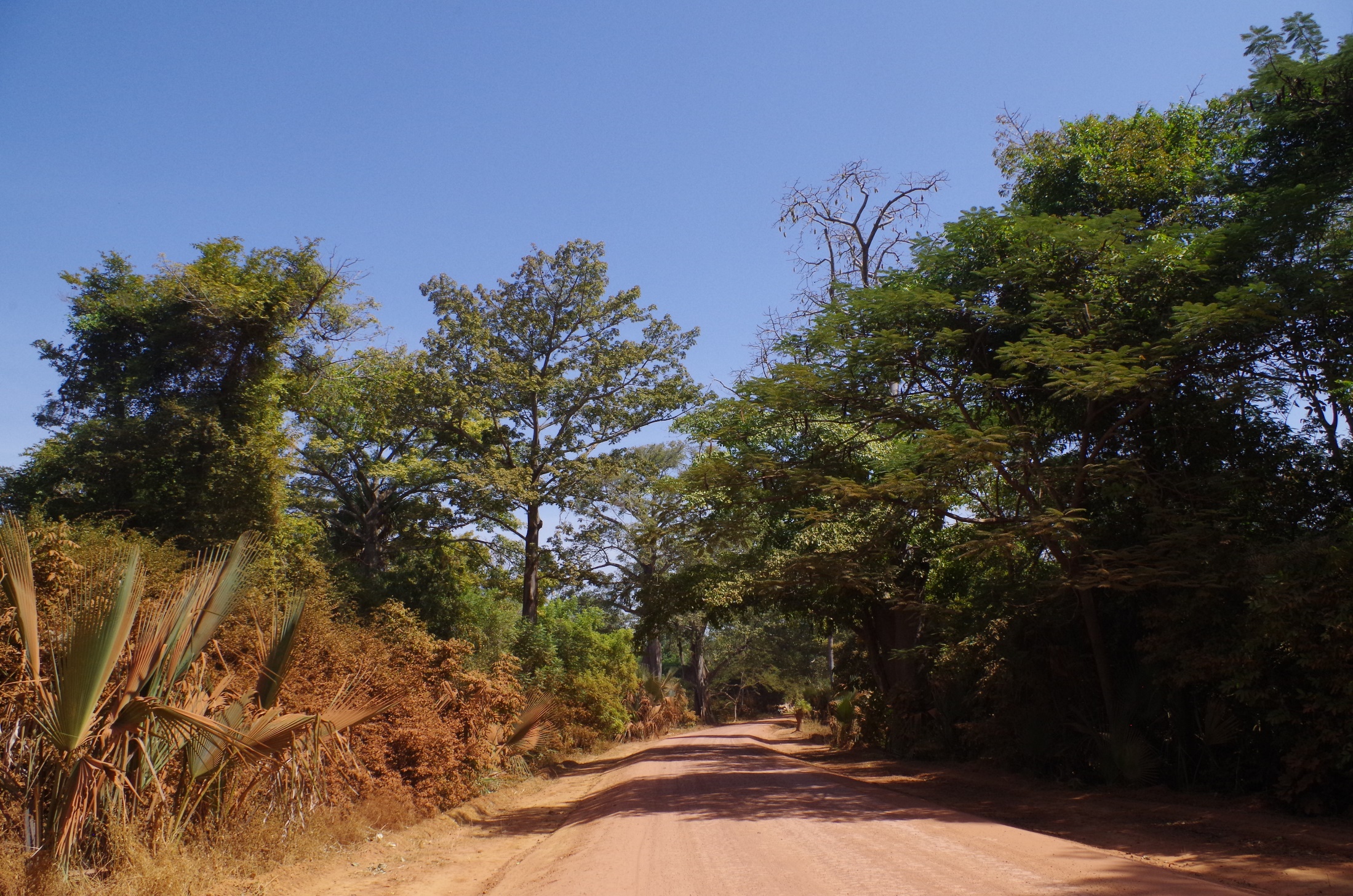 9
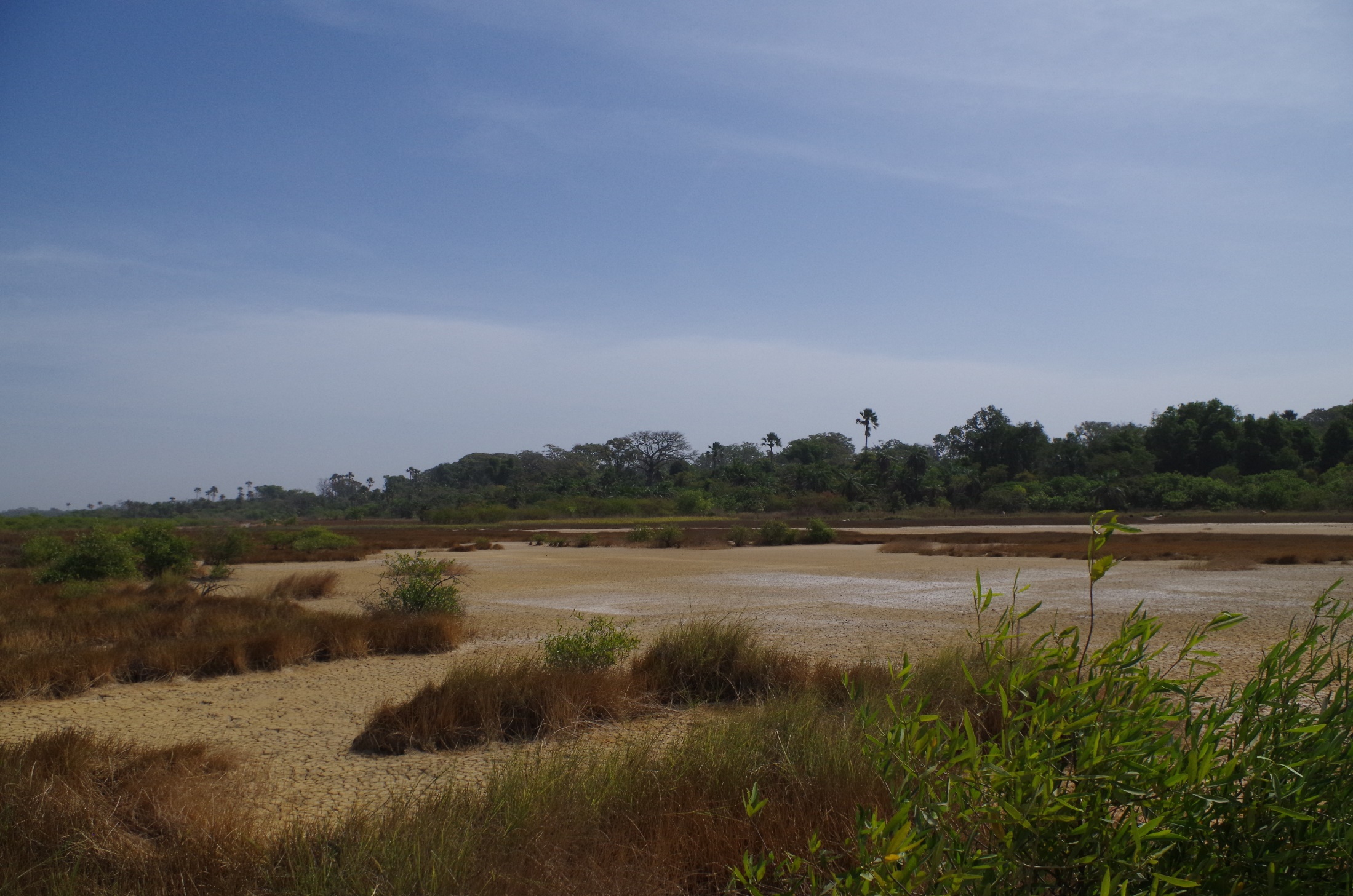 10
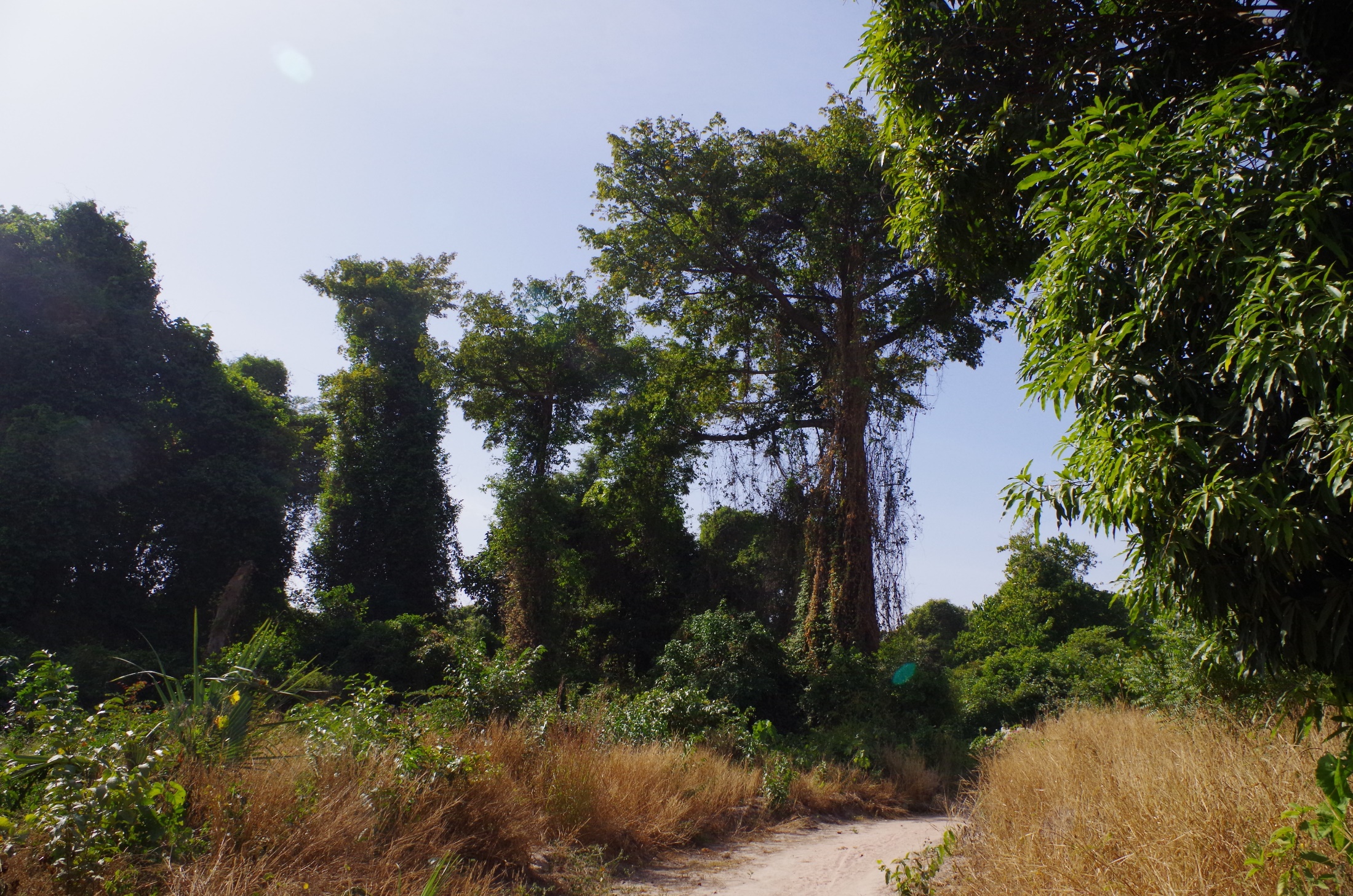 11
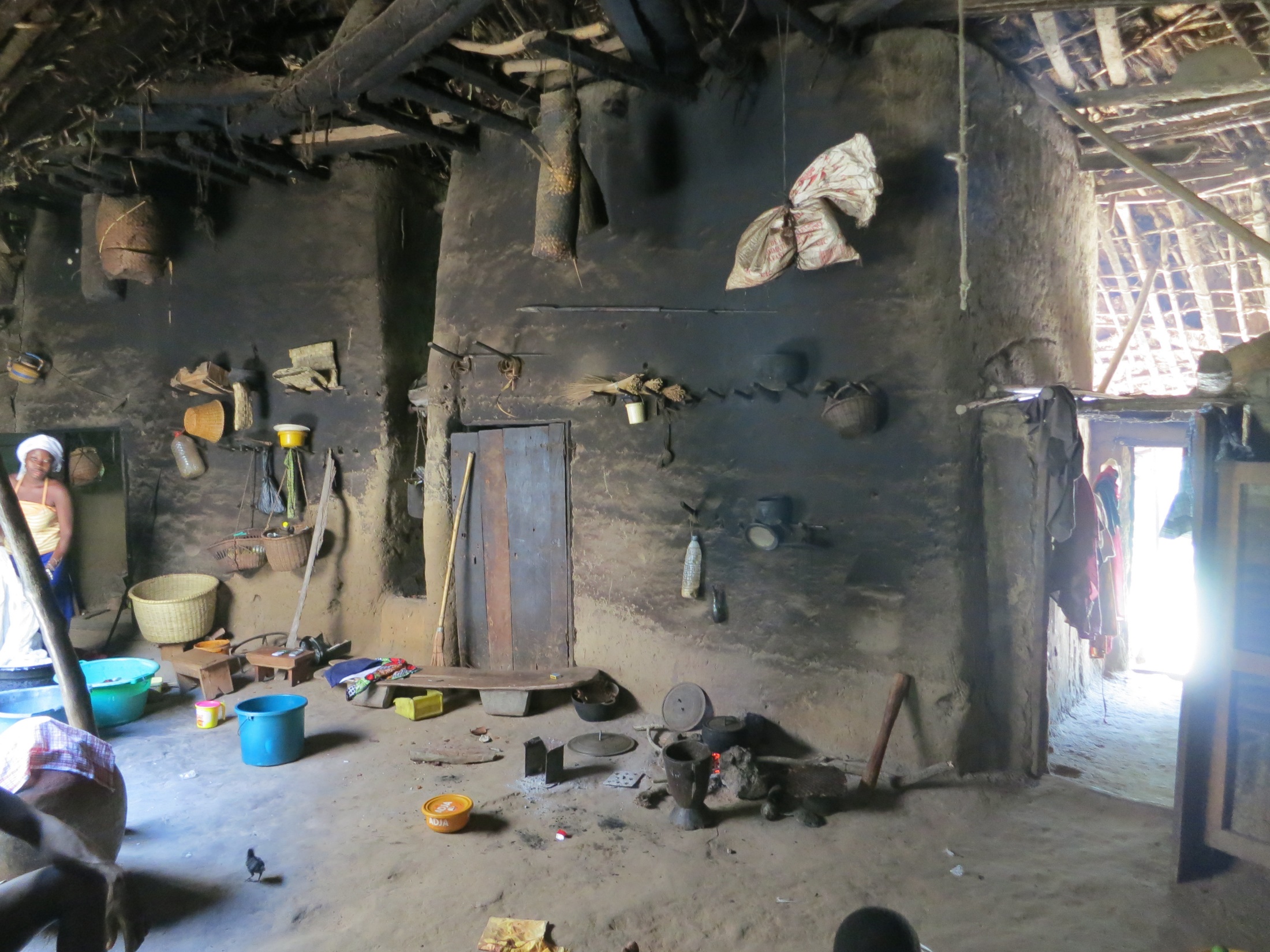 12
swamps
13
Ziguinchor
14
Djibonker avenida central
15
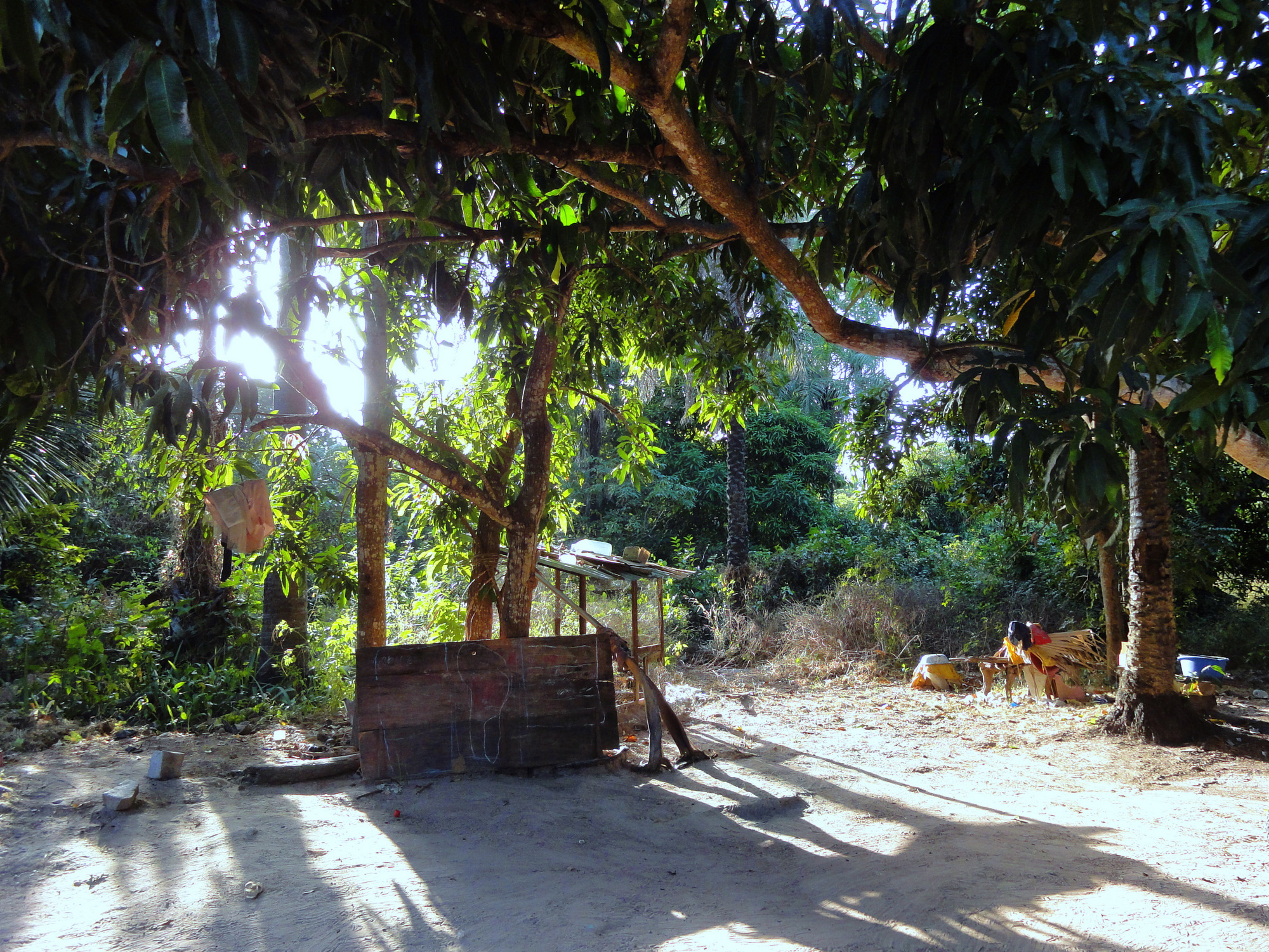 no interior Djibonker
16
Casa em Djibonker
17
A sala
18
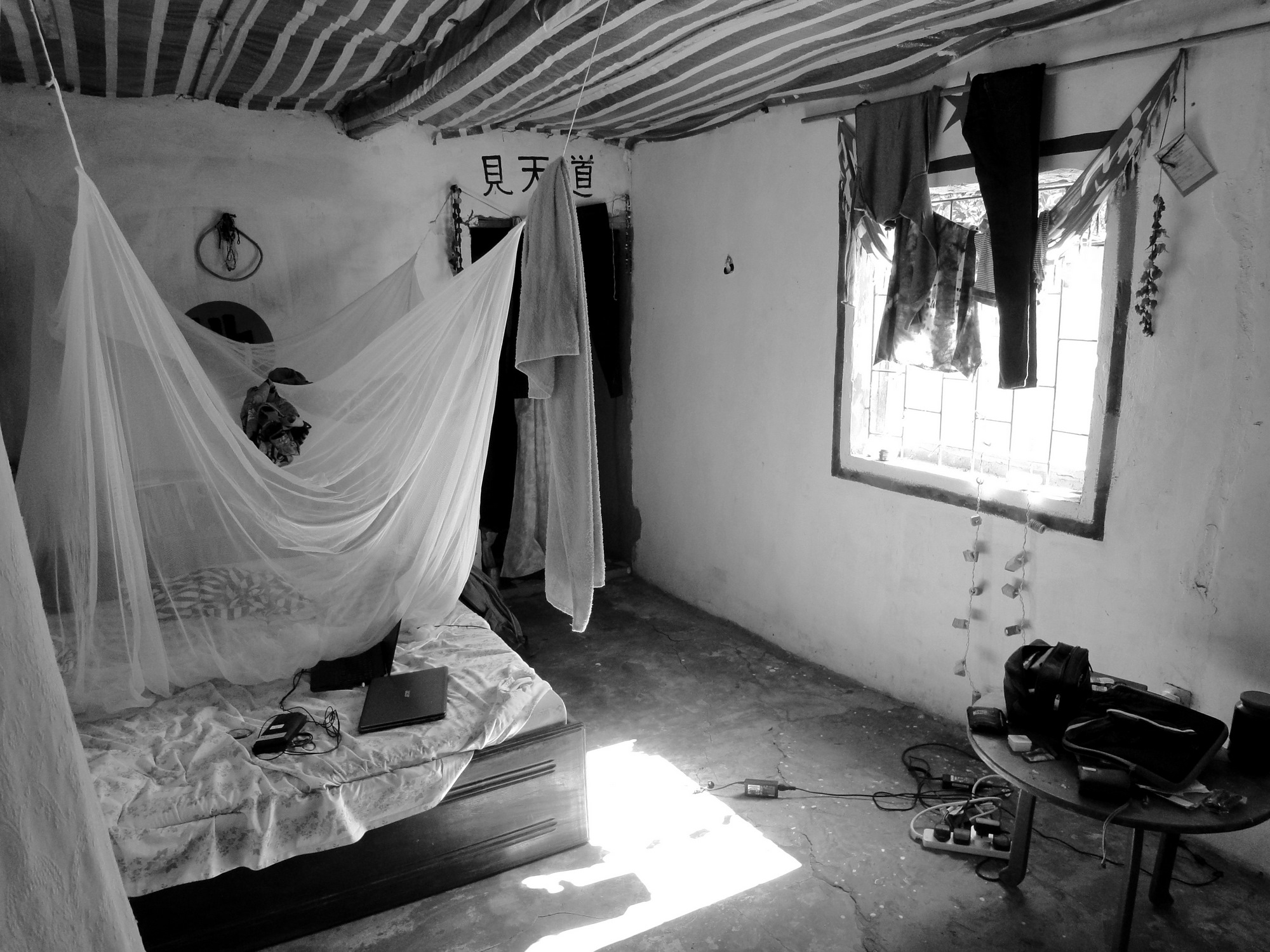 Meu quarto, Djibonker
19
Pessoas de Djibonker
20
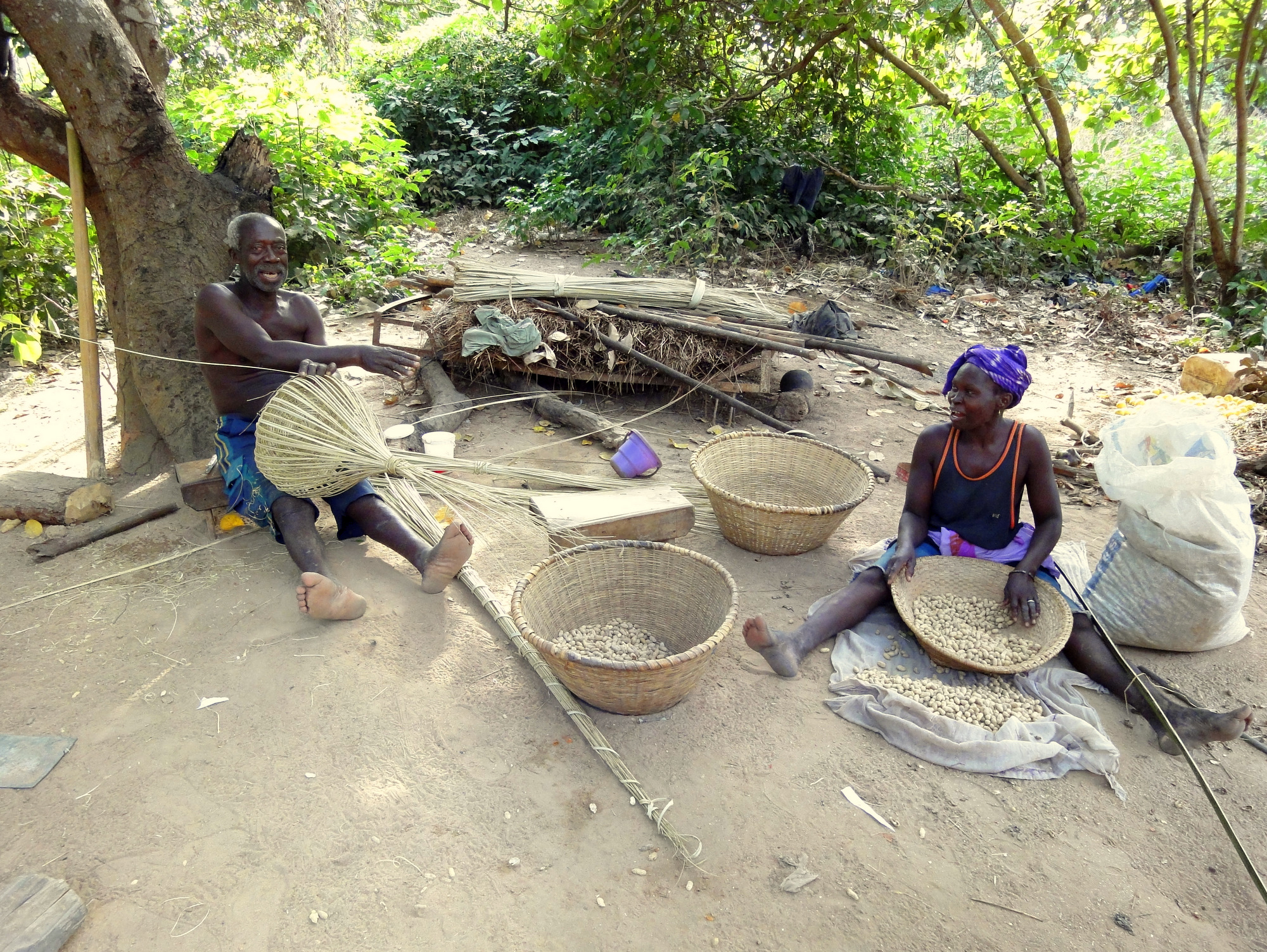 Joseph Sagna
escutem aqui a língua: https://globalmumbojumbo.wordpress.com/listen/sample/
21
André Sagna
Emmanuel Coly
Laurent Manga
22
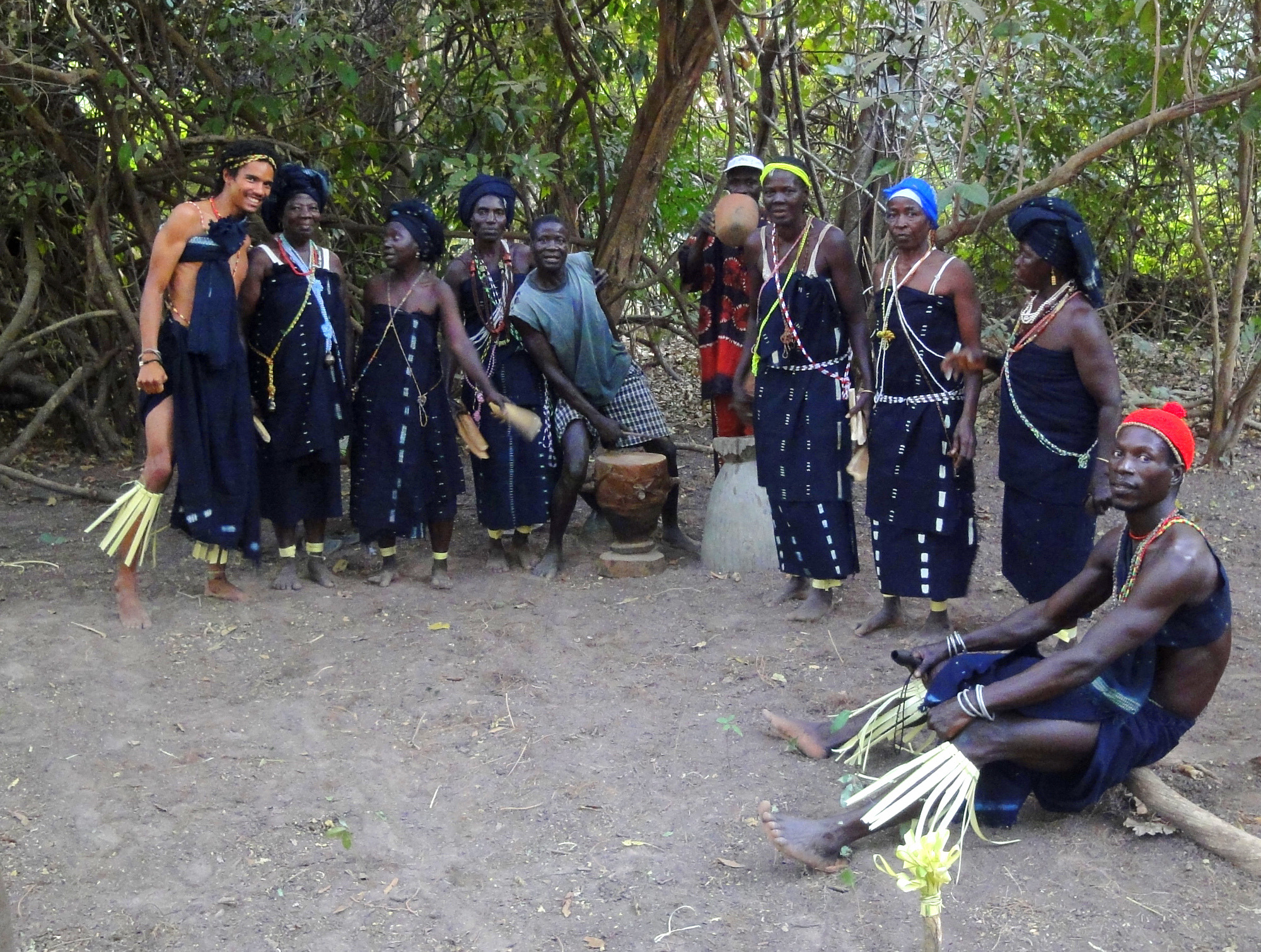 Djibonker Tropa de dança
23
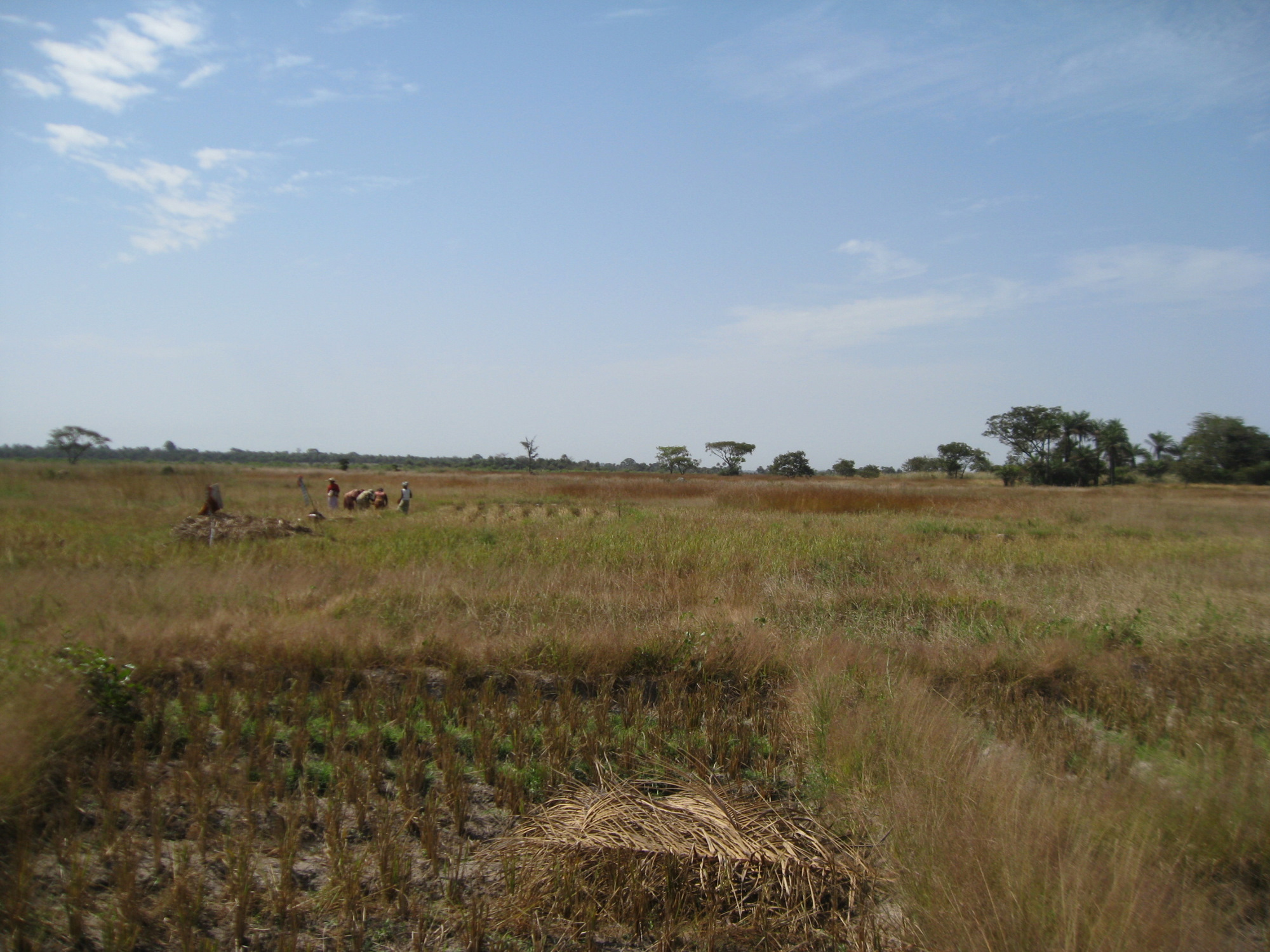 Algumas perguntas frequentes
24
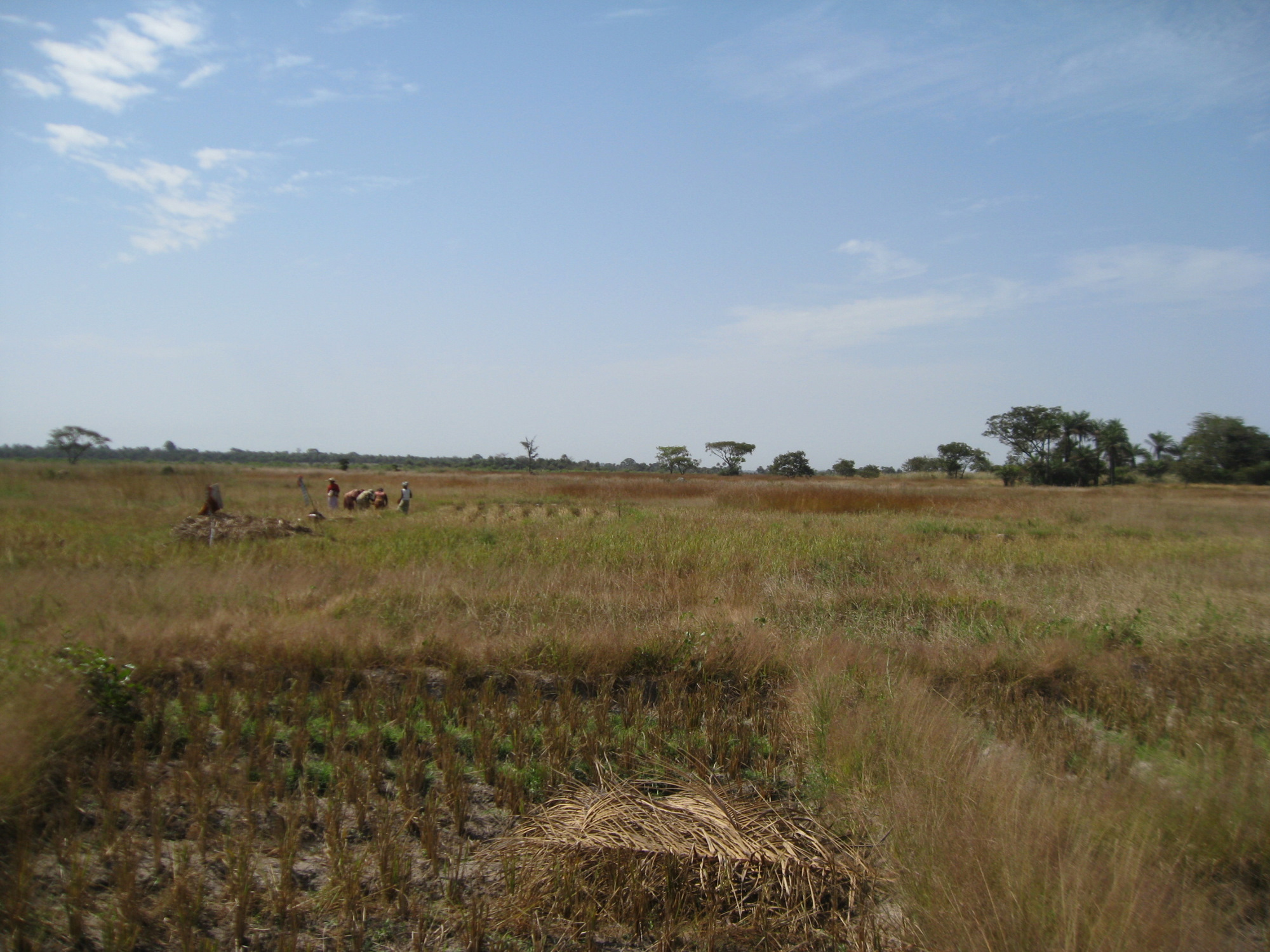 1. Campo no meio do mato?!?
25
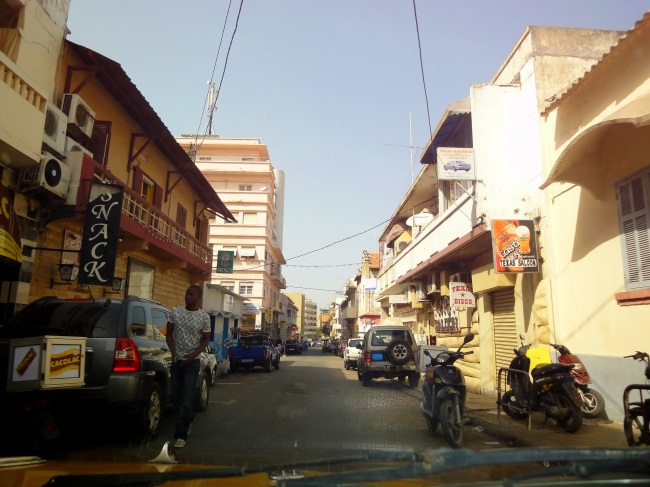 Ca 400 migrants
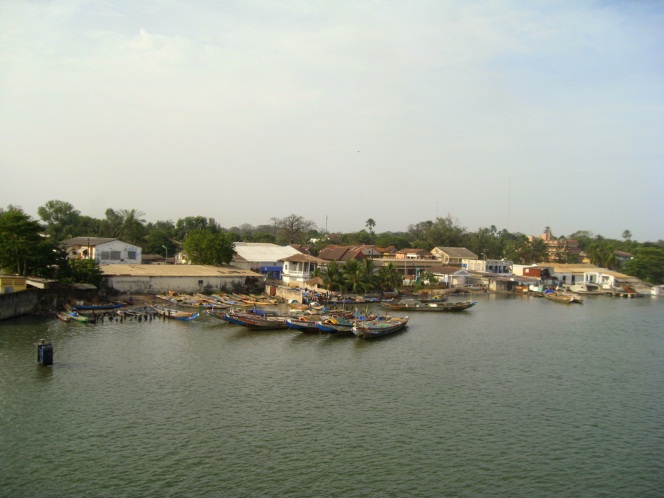 40mins
8 hours
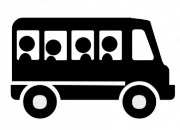 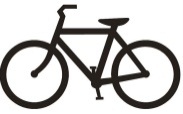 500 km
13 km
Dakar (4-6 milhões)
Capital of Senegal
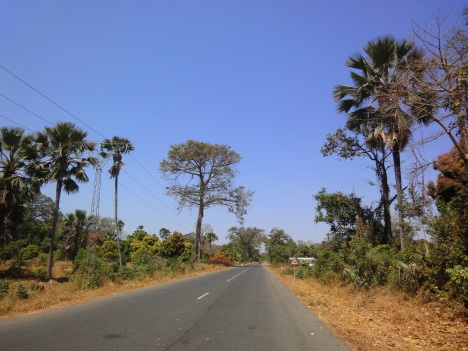 Ziguinchor (250.000 inh.)
Regional  capital,
90 mins
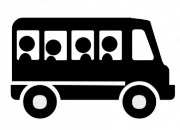 60 km
Djibonker
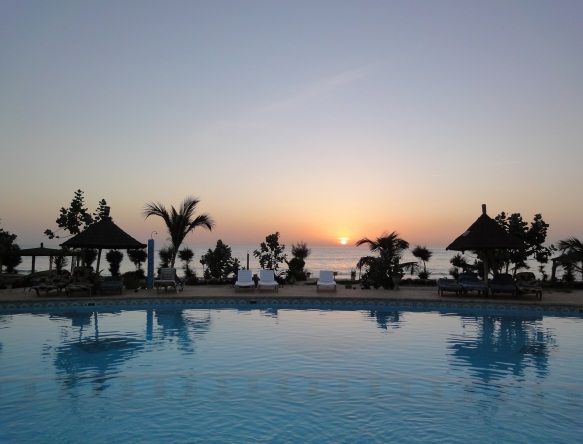 Cap Skirring 
and beach resorts
26
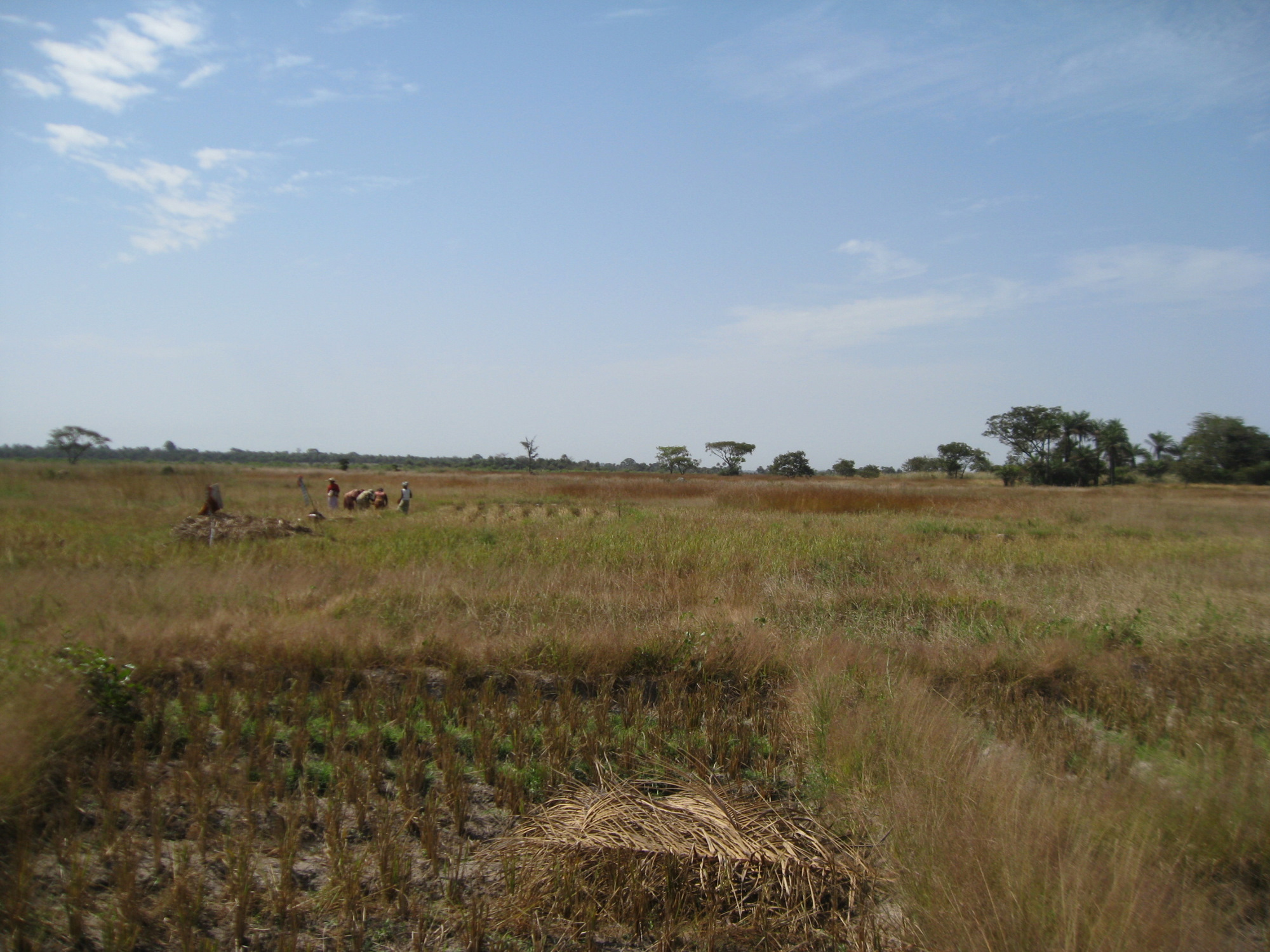 2. Só mil falantes??
De onde essa língua veio e porque e̒ falada em Djibonker?
27
The history of the Bainounk (Antoine Biagui)
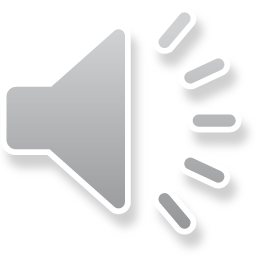 Ubëeher këgini afurumot bigini bineg afurunto. Ubëeher bim gafurunti adëegët biok amu bimbi sirun gumukuna guguni ahuja Mama Kabuy. Ahuya Kabiana. Guyégi guhuy guŋoon Kabiana ubëeher immu. Amu num bim gumukuna gugun’ahuya bahon, mata ha a baxon galikai an bamba agu-ne. Anmukuna ha na aŋgu buraax intepateneŋ. Jibëeher anjiret. Jibëeher ne anjiret premièrement  na gankucini Budodi, Budodi unai. Ubëeher bala ajin kantih ifok muuc aguna. Rauc gëguro-na ubëeher maŋaraŋ na gajin. Andëegëne andëet anjin-ne bimbi. Andëeti anwul muuc: Aca, anjin! Histoire ha ubëeher nineeŋ indëekënti-ne.
“The Baïnounk came from where the sun rises and they went until they came to a holy place called Mama Kabuy or Kabiana. There was a place of worship called baxon because there stood a ronier palm, like that one [points]. They worshipped there until the war chased them away and they ran, first to Budodi [part of Ziguinchor]. The Baïnounk wouldn’t live anywhere without palm trees, so they came to live here. They saw the palm trees and said: Come on, let’s settle! That is the history of the Bainounk.“
28
Languages in West-Africa before Mande/Joola/Fula etc. expansion (Bühnen 1992: 58)
29
The name Brikama (horizontal stripes on the map), capital of the royal Baïnounk line Biayi is found from Gambia to Guinea Bissau
30
Documentos antigos
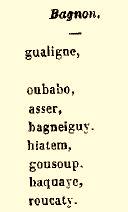 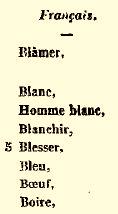 Parecido em Gubeeher
ubabo  ‘gringo’
bëñéej  ‘lavar’
ahay  ‘vaca’
rux  ‘beber’
Baïnounk, aqui chamado de Bagnon, aparece num dicionário do se̒culo XVII (d’Avezac), mesmo se em outra ortografia algo improvisada…
31
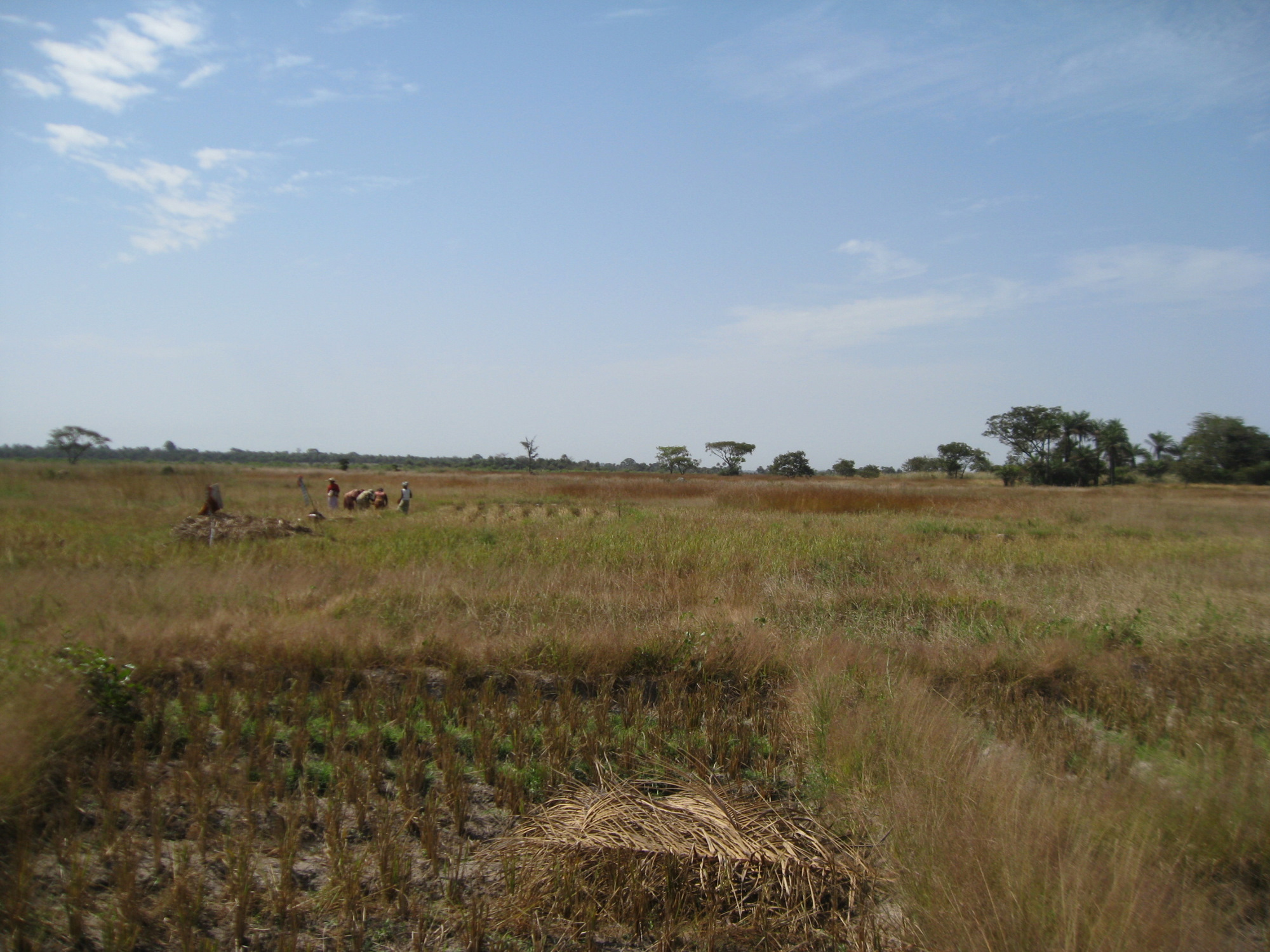 3. Como que essa língua sobrevive com tão poucos falantes?
Como eles comunicam com pessoas de outros vilarejos?
Por quê não falam uma língua mais útil?
Em quais ocasiões usam o Bainounk?
32
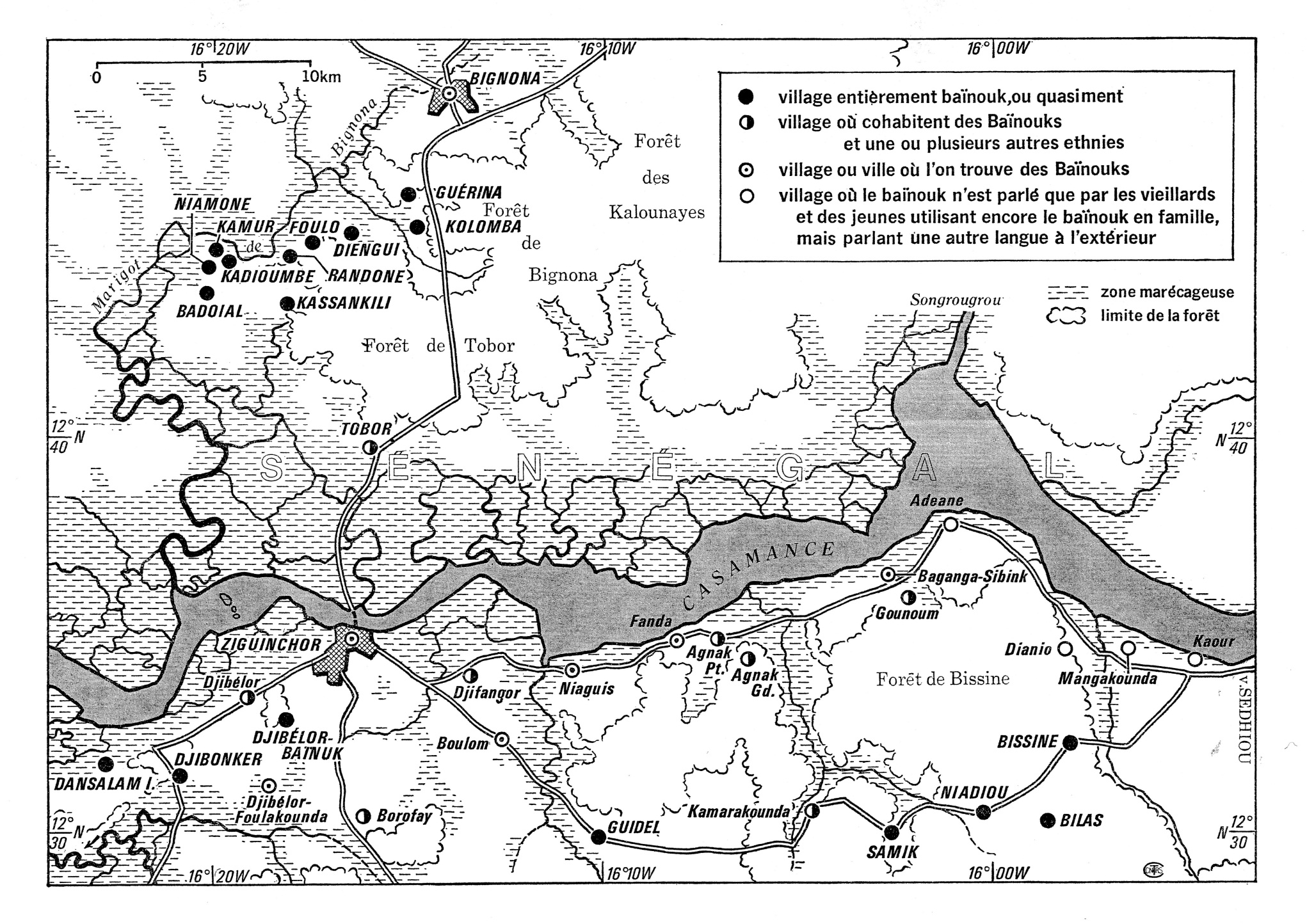 Joola Fogny
Mandinka
Joola Fogny
Mandinka
Kreol
Balanta
Joola Bandial
Manjaku
Línguas de contato
Joola Fogny
Joola Fogny
Joola Fogny
Joola Fogny
Joola Fogny
Joola Fogny
Joola Fogny
Joola Fogny
Joola Fogny
Joola Fogny
Mandinka
Mandinka
Mandinka
Mandinka
Mandinka
Mandinka
Mandinka
Mandinka
Mandinka
Mandinka
Joola Fogny
Joola Fogny
Joola Fogny
Joola Fogny
Joola Fogny
Joola Fogny
Joola Fogny
Joola Fogny
Joola Fogny
Mandinka
Mandinka
Mandinka
Mandinka
Kreol
Kreol
Kreol
Kreol
Kreol
Kreol
Kreol
Kreol
Kreol
Joola Bandial
Joola Bandial
Joola Bandial
Joola Bandial
Joola Bandial
Balanta
Balanta
Joola Kaasa
Joola Bandial
Joola Bandial
Joola Bandial
Joola Bandial
Joola Bandial
Joola Bandial
Joola Bandial
Joola Bandial
Joola Bandial
Joola Bandial
Joola Bandial
Joola Bandial
Joola Bandial
Manjaku
Manjaku
Manjaku
33
[Speaker Notes: national languages French Wolof
Regional languages Joola (Fogny, Kaasa), Mandinka, Peul, Kreol
Provincial level Balanta, Bandial, Bayot, Kreol
Minority Kwaatay, Karon, Bainouk]
Georges (26)

Bainouk Gubaher
Joola Bandial
Wolof
French
(Bayot)
(Joola Kaasa)
Georges (26)

Bainouk Gubaher
Joola Bandial
Wolof
French
(Bayot)
(Joola Kaasa)
Hortance (47)

Bainouk Gubaher
Joola Bandial
Wolof
French
Kreol
Joola Kujirerai
(Bayot)
(Joola Fogny)
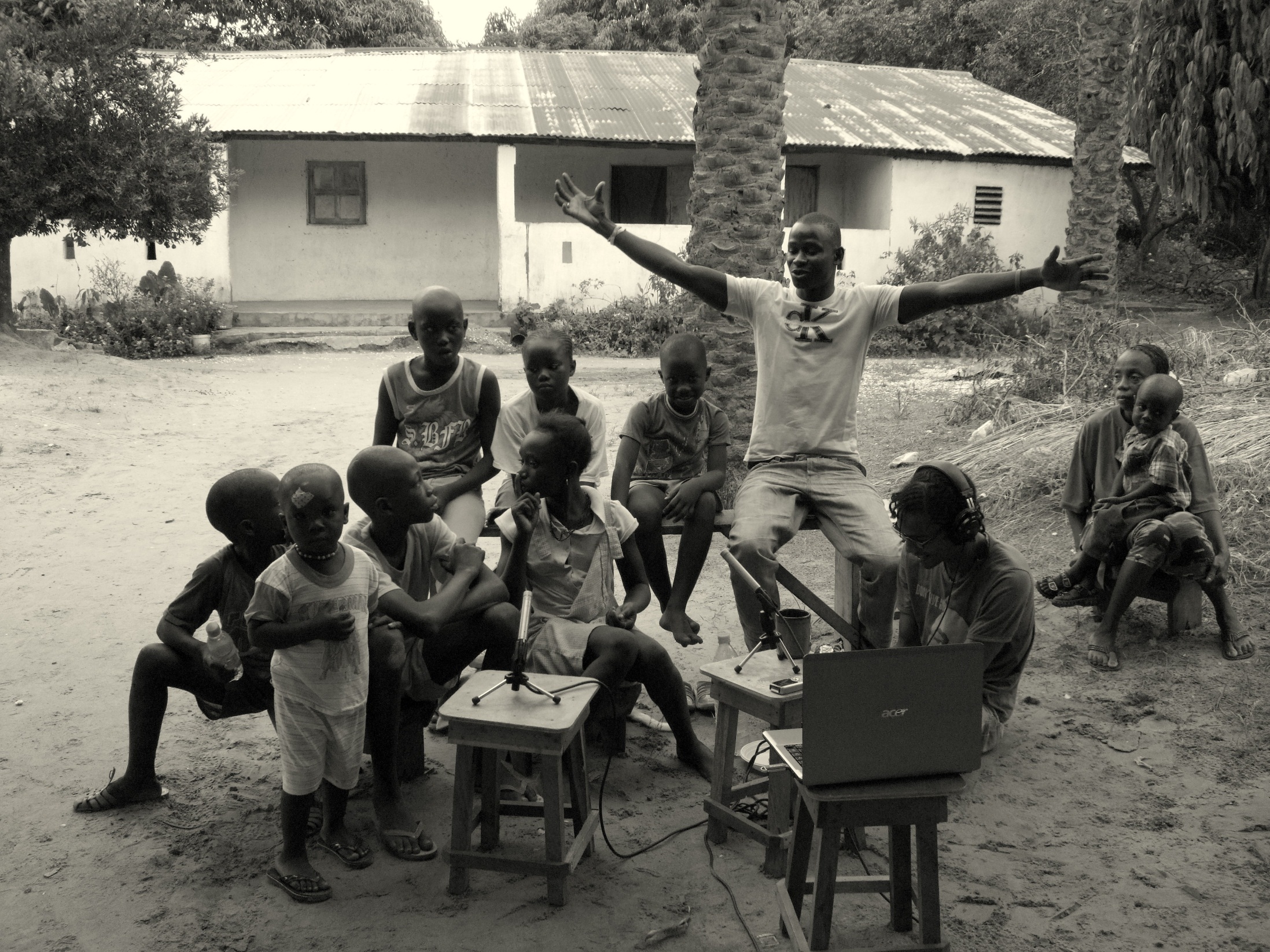 Click
Vincent (3)

(Bainouk Gubaher)
(Wolof)
Vincent (3)

(Bainouk Gubaher)
(Wolof)
Edouard (14)

Bainouk Gubaher
Joola Kujirerai
Wolof
French
Edouard (14)

Bainouk Gubaher
Joola Kujirerai
Wolof
French
34
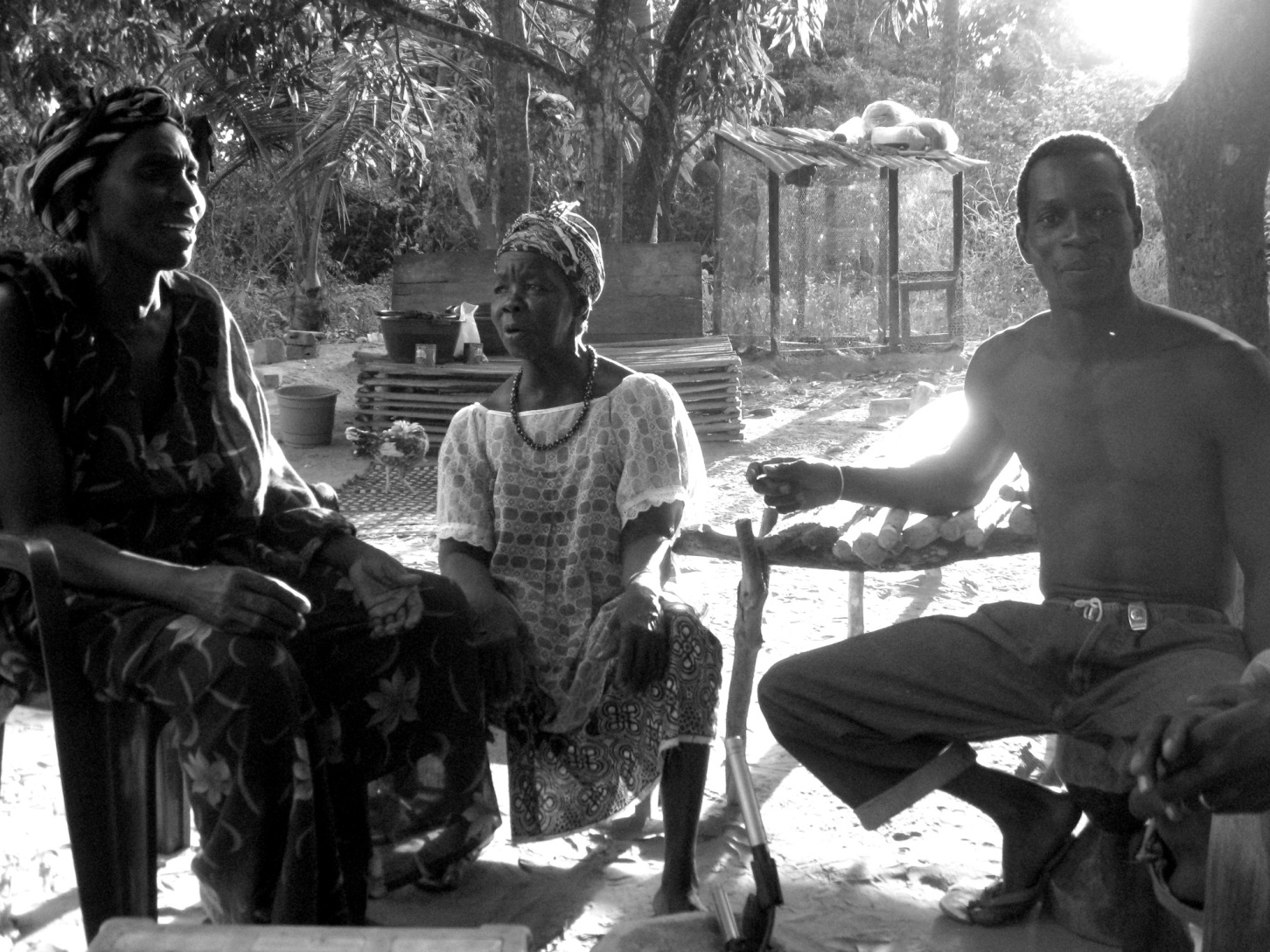 Língua e música
O compositor e̒ proprietário da canção e determina quando será liberada
Cantigas de voz acompanhadas por percussão são importantes para várias ocasiões (funerais, iniciação, kumpo, eventos de esportes)
Jeito de expressar crítica social numa maneira socialmente aceitável (metaforicamente) 
Cantar em Gubëeher e̒ um fenômeno recente. As cantigas rituais e outras foram cantadas em Joola Banjal, a língua de uma a#rea vizinha
As cantigas em Gubeeher foram todas compostas por mulheres
35
Adanka -Monkey
Sagna mora em Djibonker,
Sagna mora em Djibonker, 
não chove.
ela carrega o sofrimento dela e leva pro campo de arroz 
O macaco pisou no arroz dela
Ô macaco
Vai e pisa tudo pois, ate̒ sair da casca
Saɲa anohi Jibëehér.
Saɲa anohi Jibëehér,
Diin limereŋ.
Saɲa adoh bulekenem
Ahucun a guhan,
Adanka ajegilin mano.
Adanka Oooo
Udëk umisilin
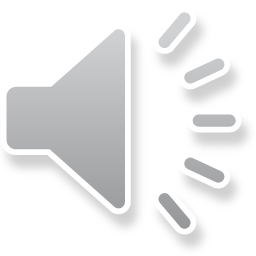 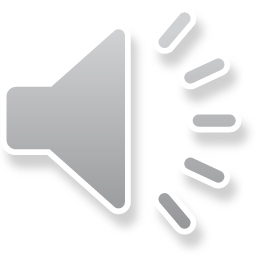 36
37
A superfície: O óbvio

   “A coitada da Sagna se acaba cultivando um arroz, e em cima de tudo ainda tem que lidar com os macacos  que destruem o campo dela.”
Em baixo tem mais…:

“O homem que cultiva o campo ao lado do de Sagna e̒ envejoso da boa colheta dela e continua pisando no arroz quando anda nos camininhos que separam os campos.”
38
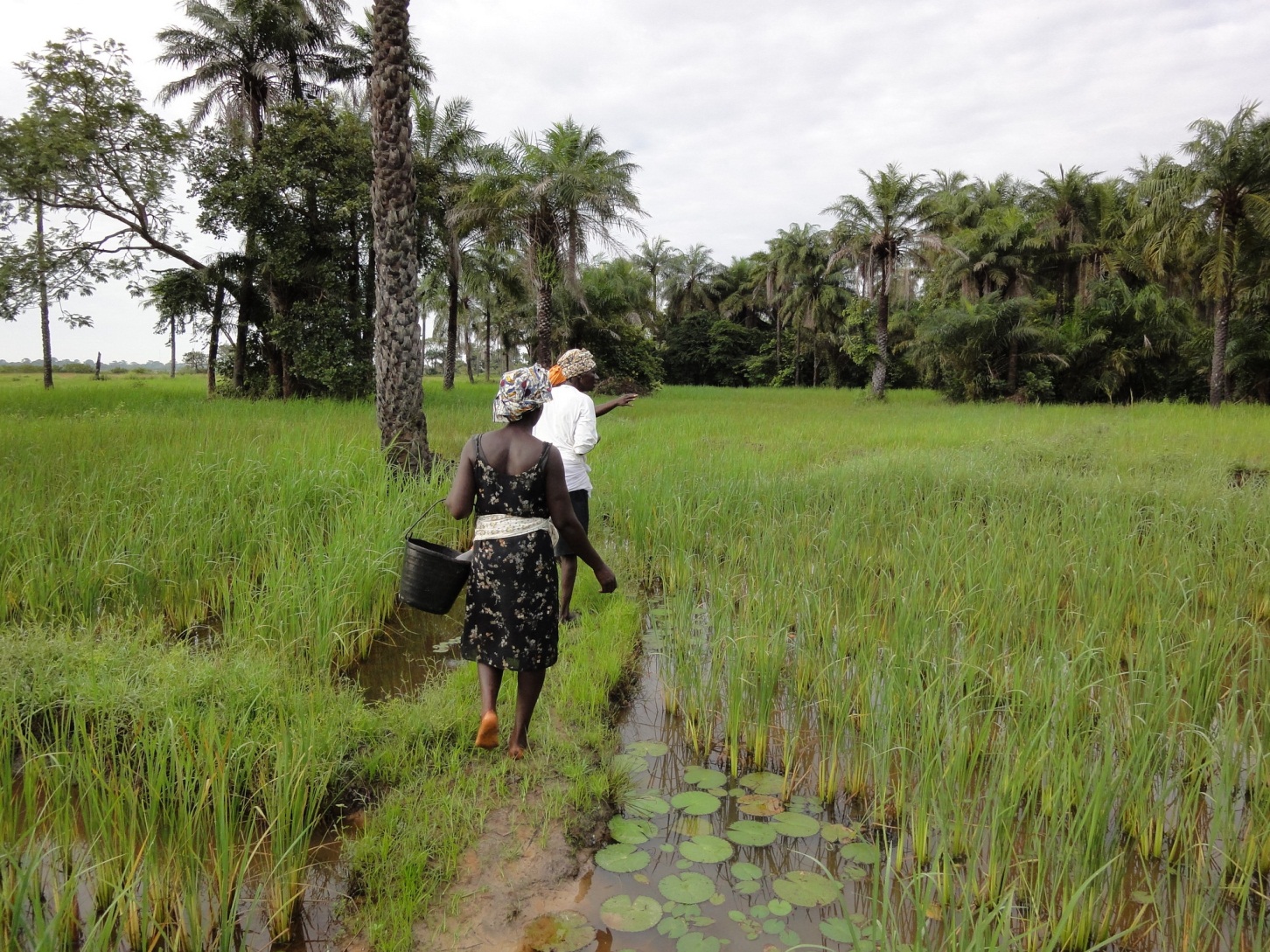 39
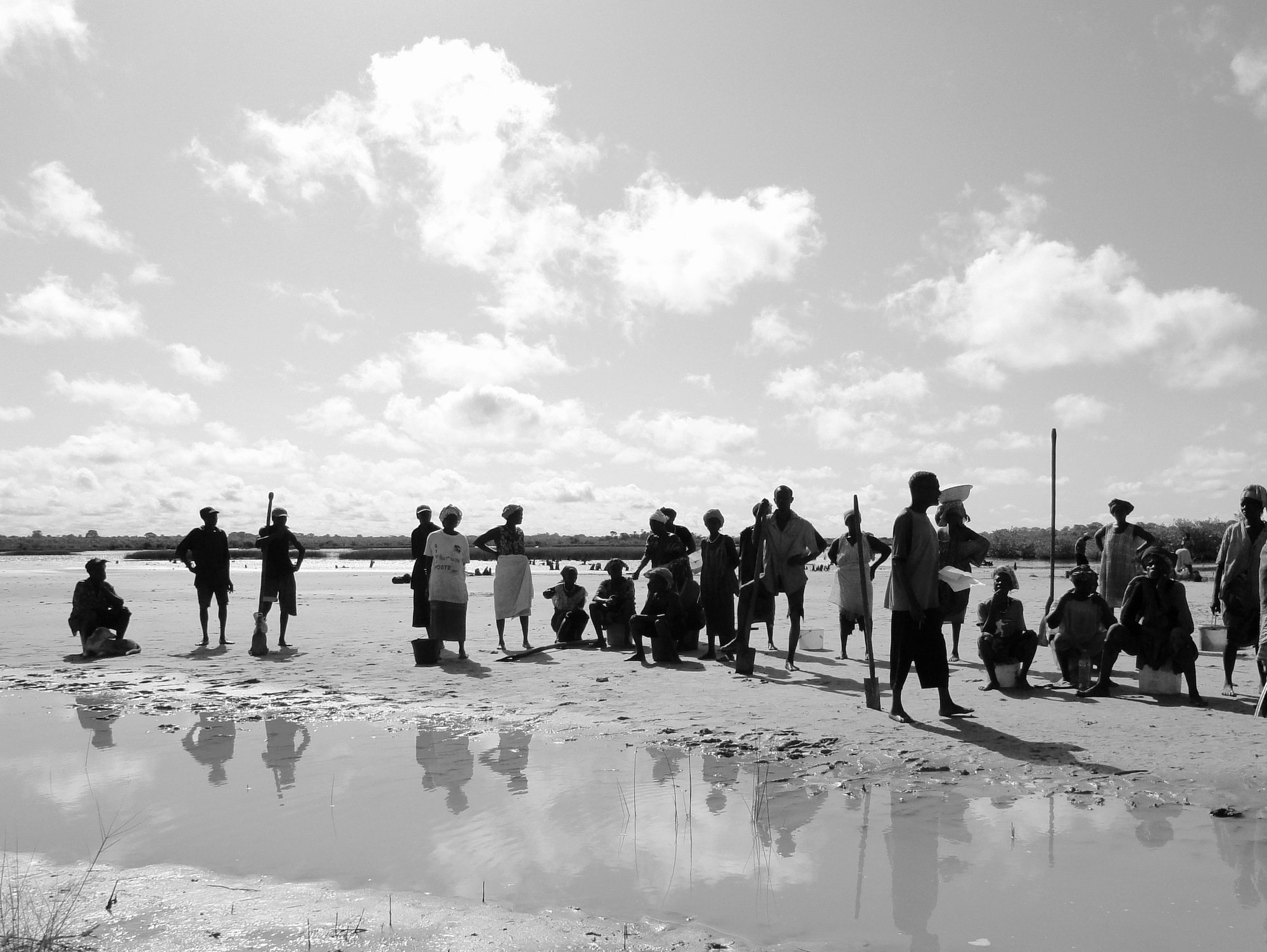 Cumprimentos
Manter e reforçar relações
Reconhecimento do outro
Criar redes sociais
Manter a harmonia na comunidade
40
Greetings
Scheme:

„Eis você“
       Resposta: Sim
2.    A saúde
       Resposta: Boa
E a família
       Resposta: Eles estão aqui/lá
Onde cê vai. 
       Resposta: vou pra X
41
Phase 1
Uguna?
‘Você está aqui’
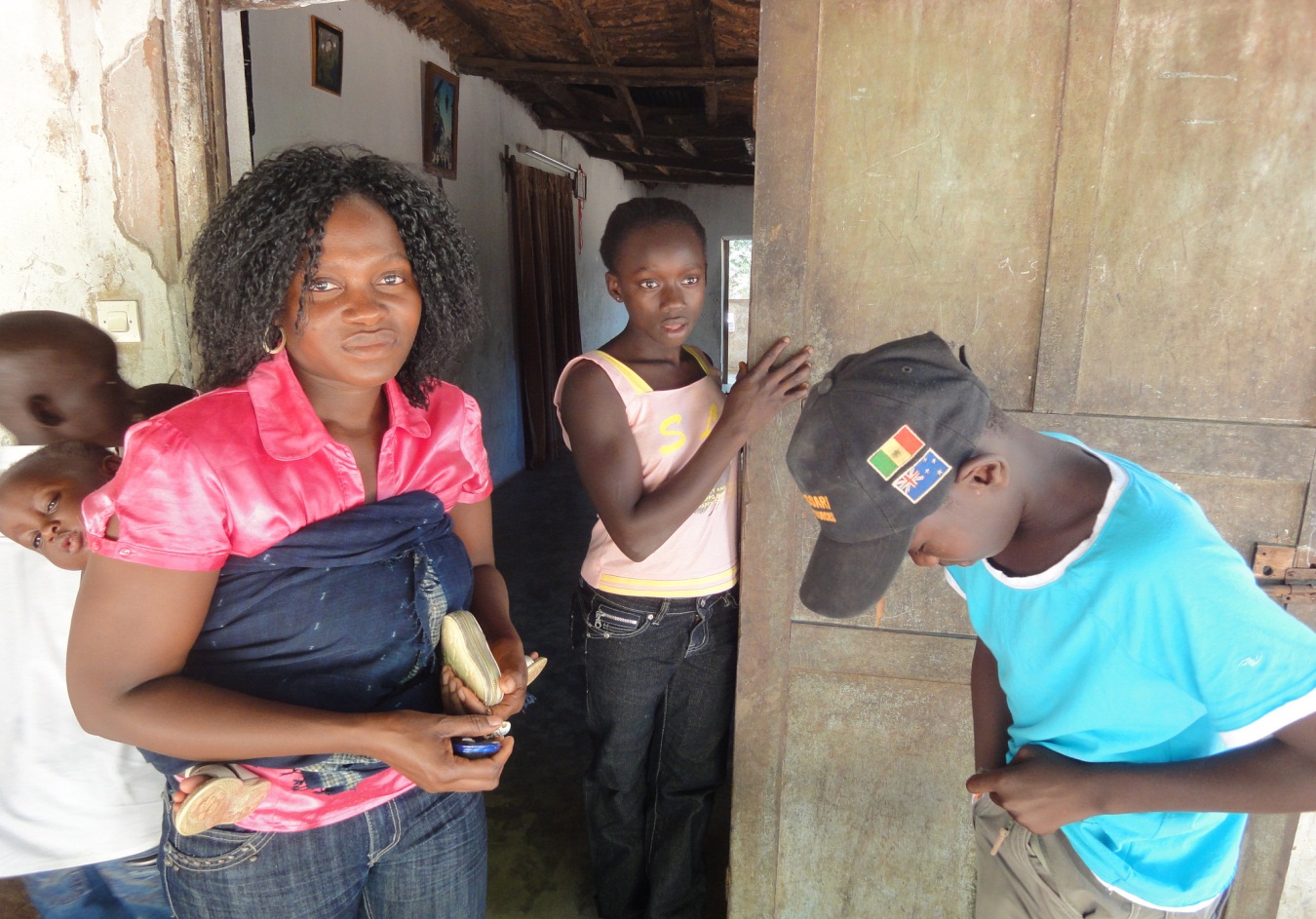 Uŋeeti?
‘Você voltou?’
Eee/ Ao
‘Yes’
Kine
Budiin?
‘Você está tirando água do poço’
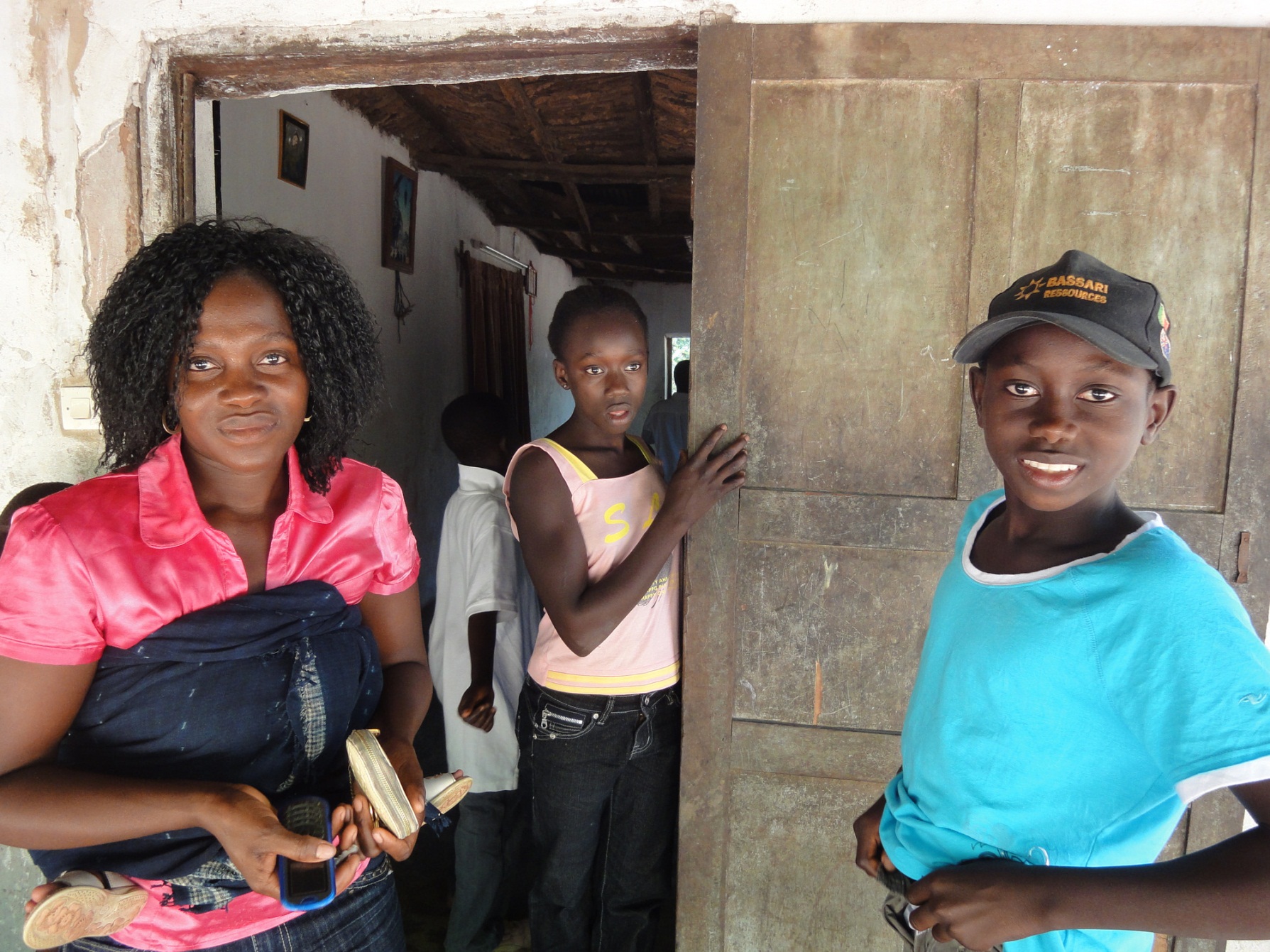 Eko
42
Phase 2
Ne gulobi?

‘O quê fala?
= Como está’
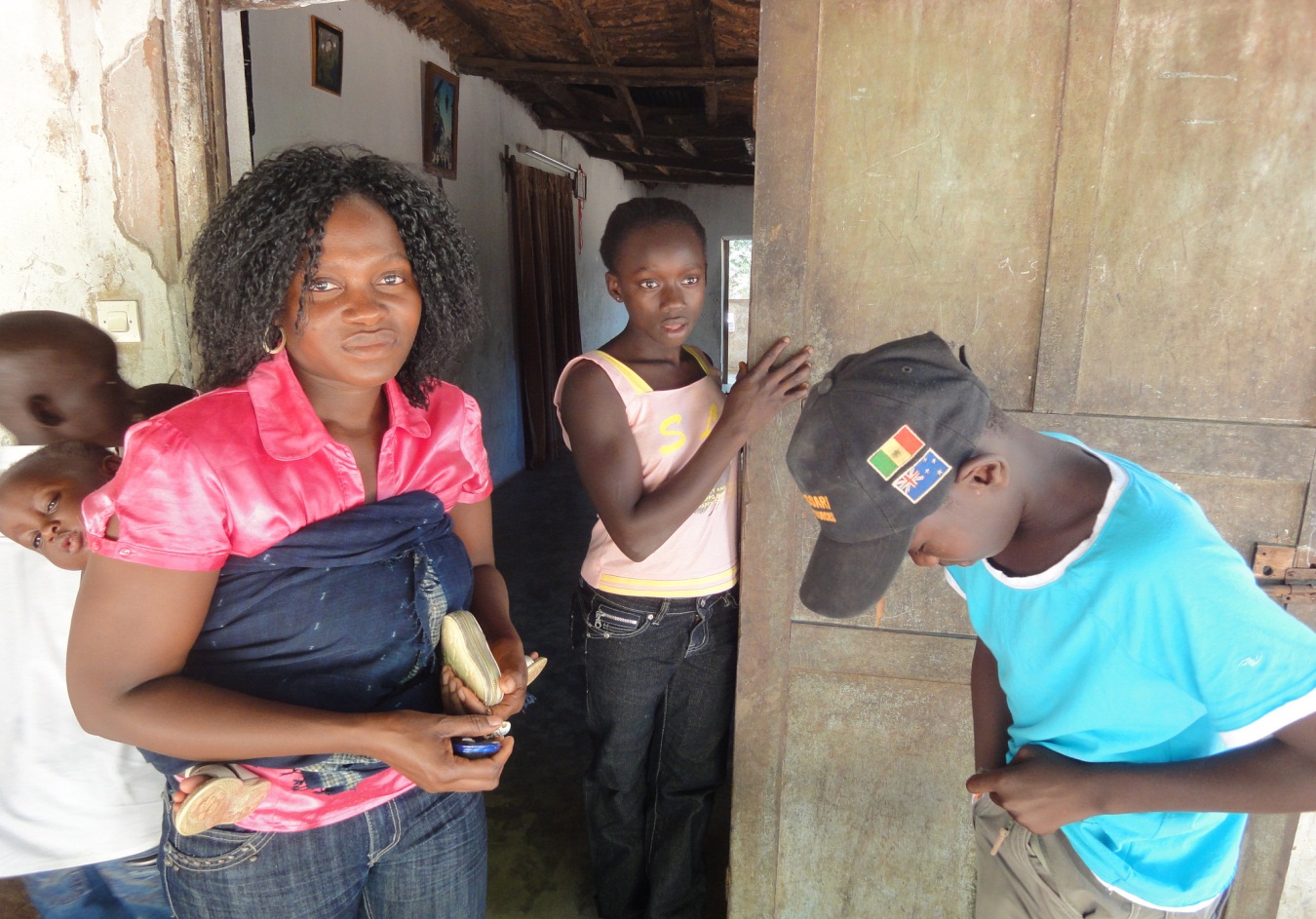 Honjahonj

‘Nada’
= Não tem problemas
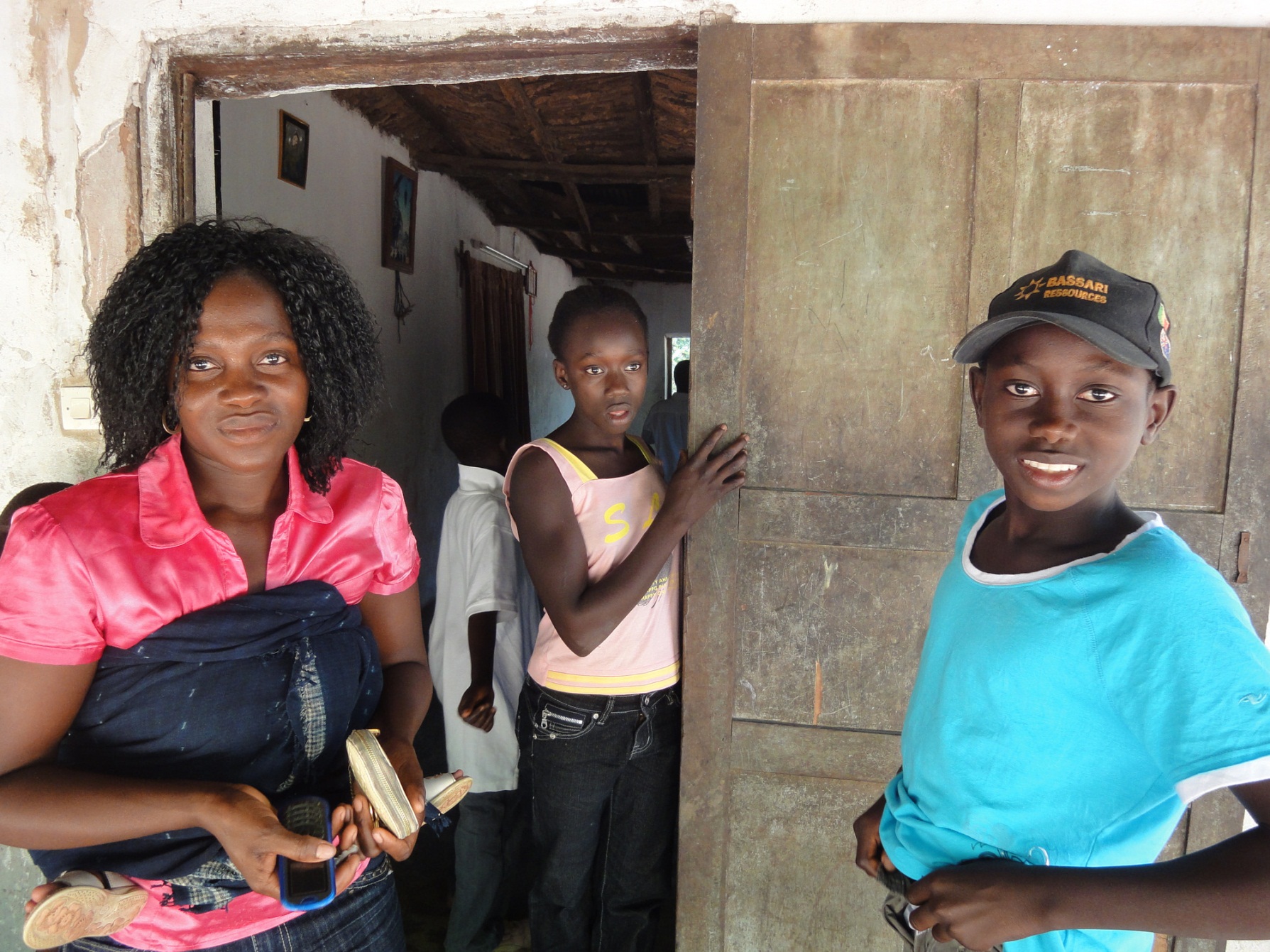 43
Phase 3
Ikoonahen?

‘Os da sua casa?’
= como vai a família’
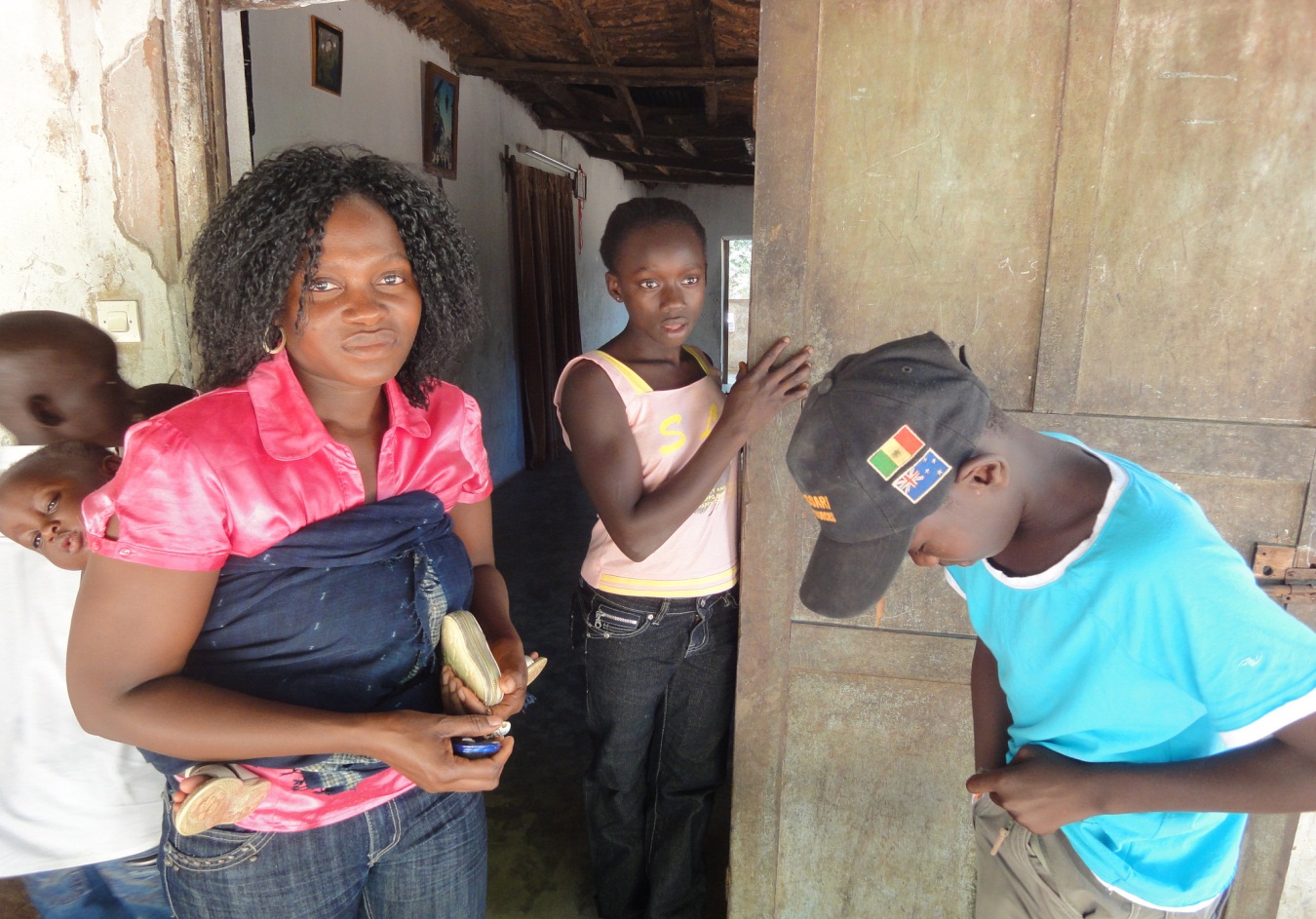 Ineena/Ineembim

‘Estão aqui/ali’
= Estão bem
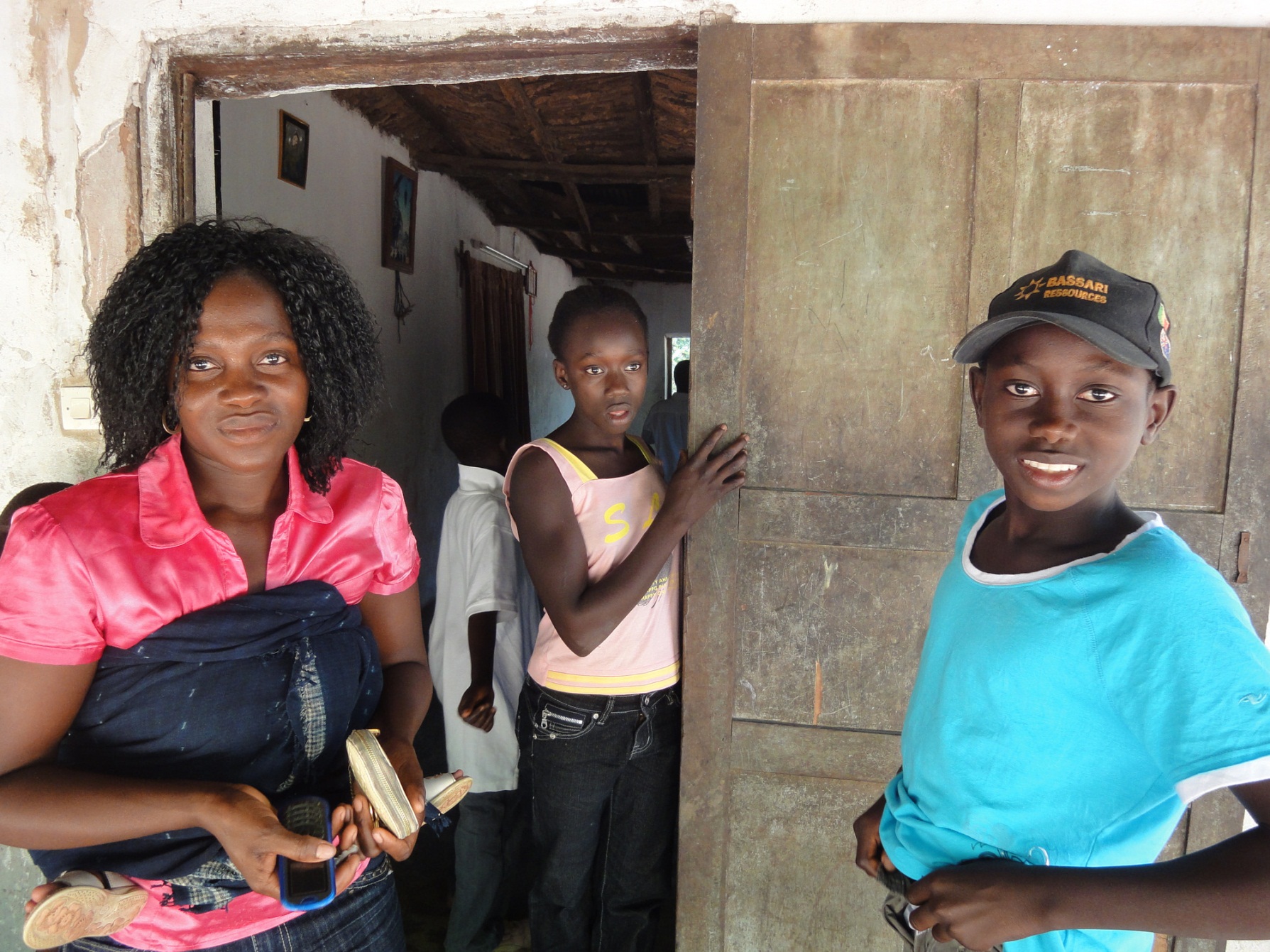 44
Hëdëha be?/ 
Be gudëkot

‘Onde você vai?/
Onde você foi?’
Phase 4
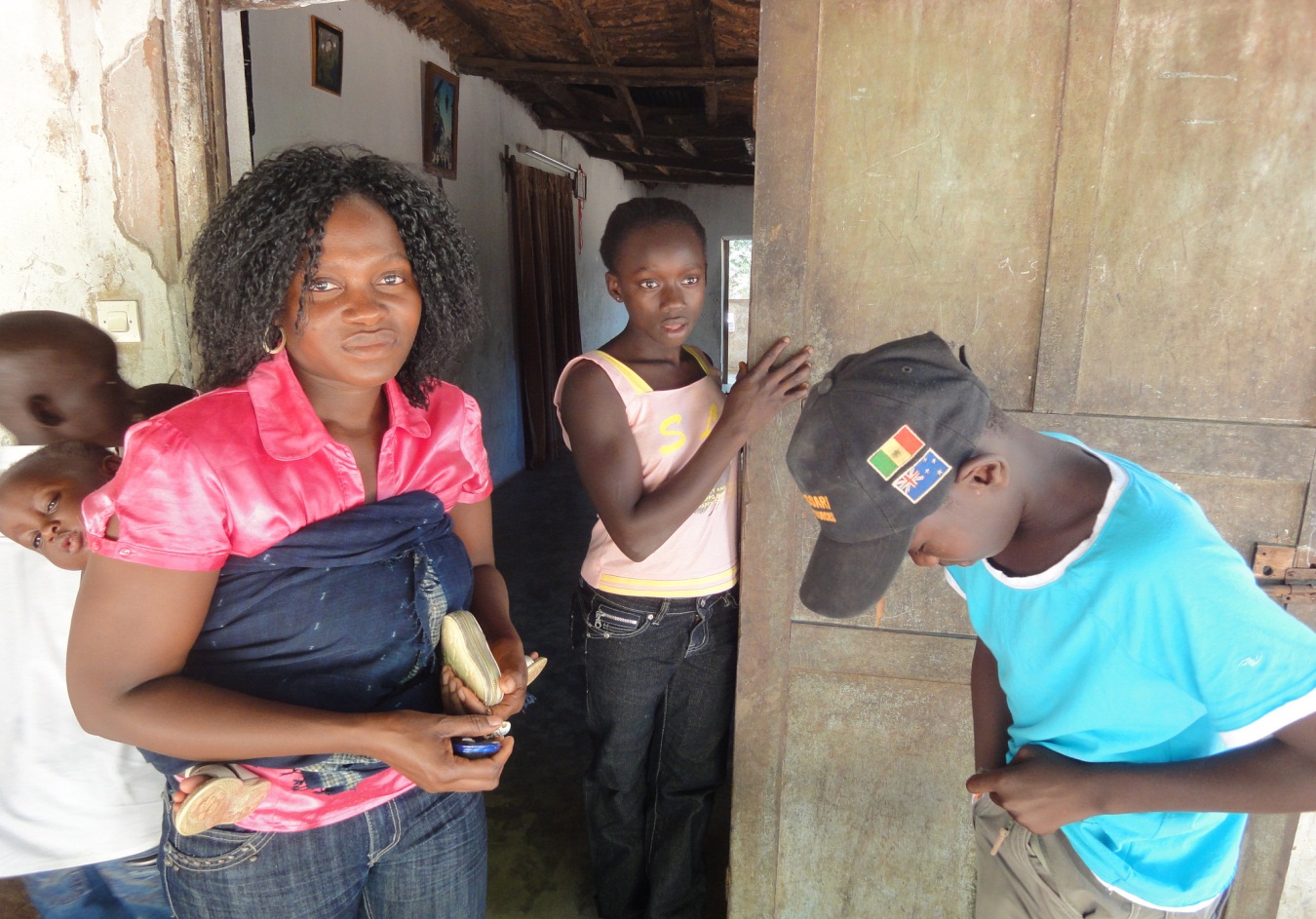 A Gubabo

‘Ziguinchor’
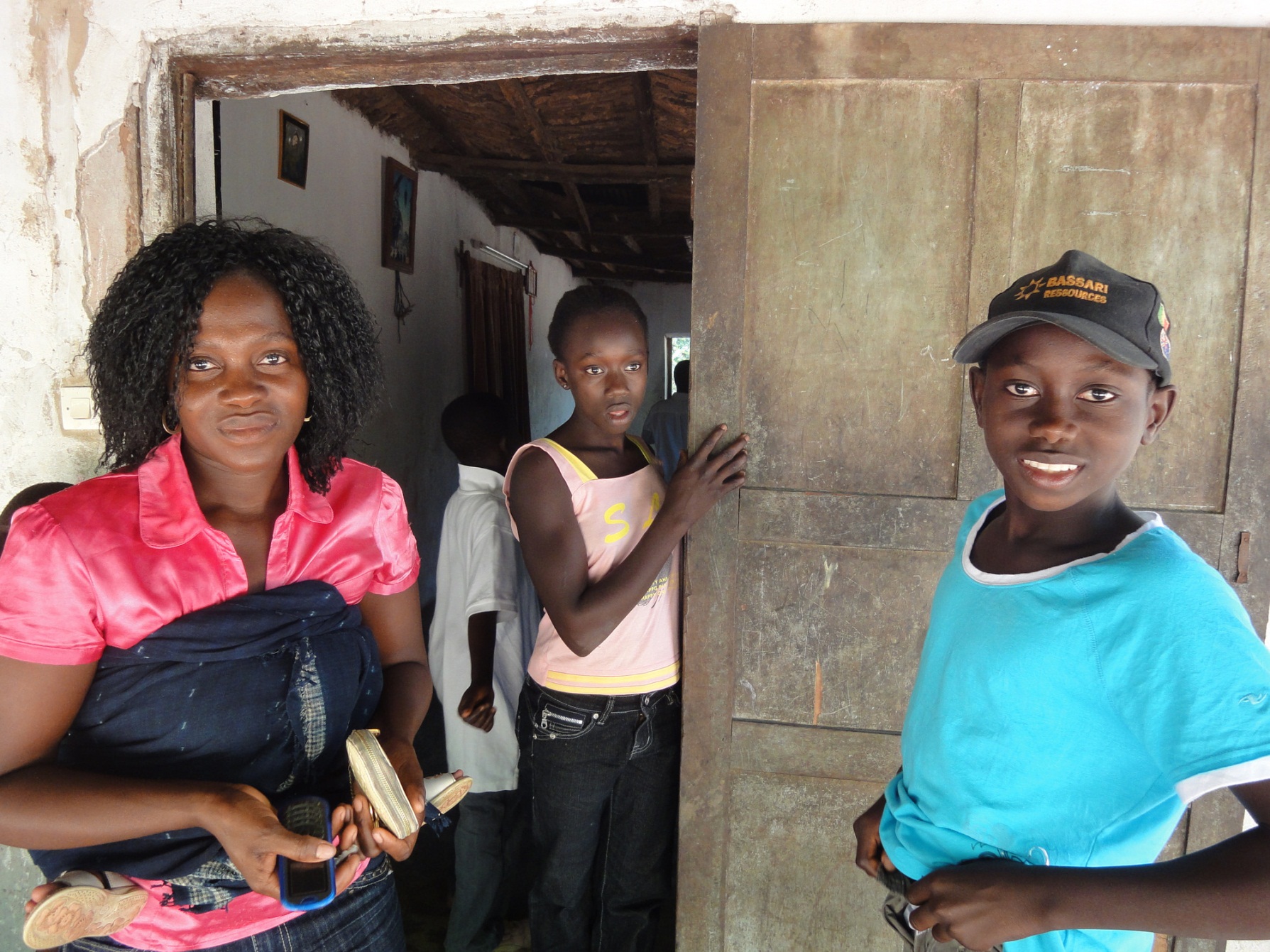 45
Bahan dëruk!

‘Where are you going?/
Where have you been?’
Bahan dëruk!

‘Ate̒ outro dia’
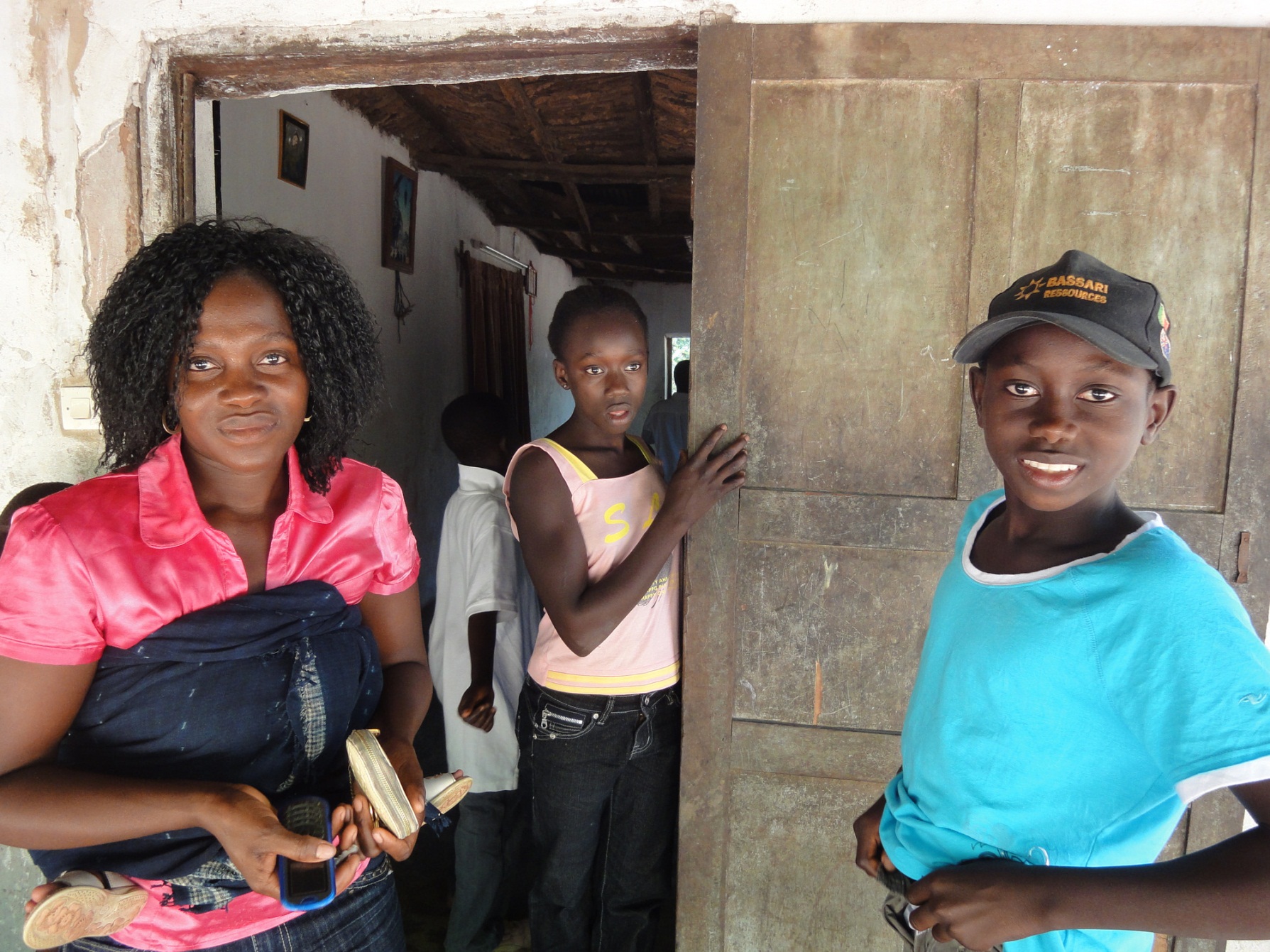 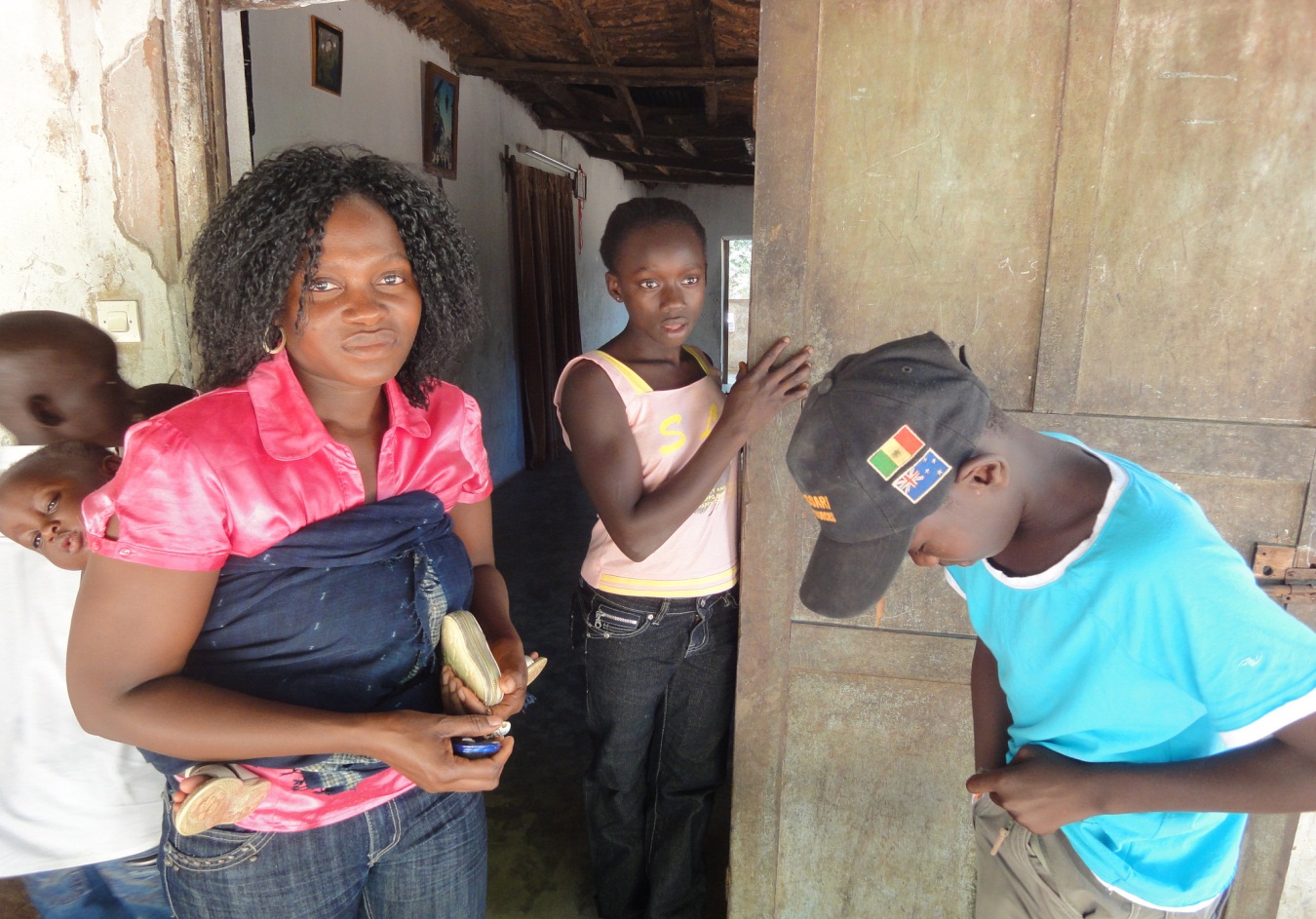 46
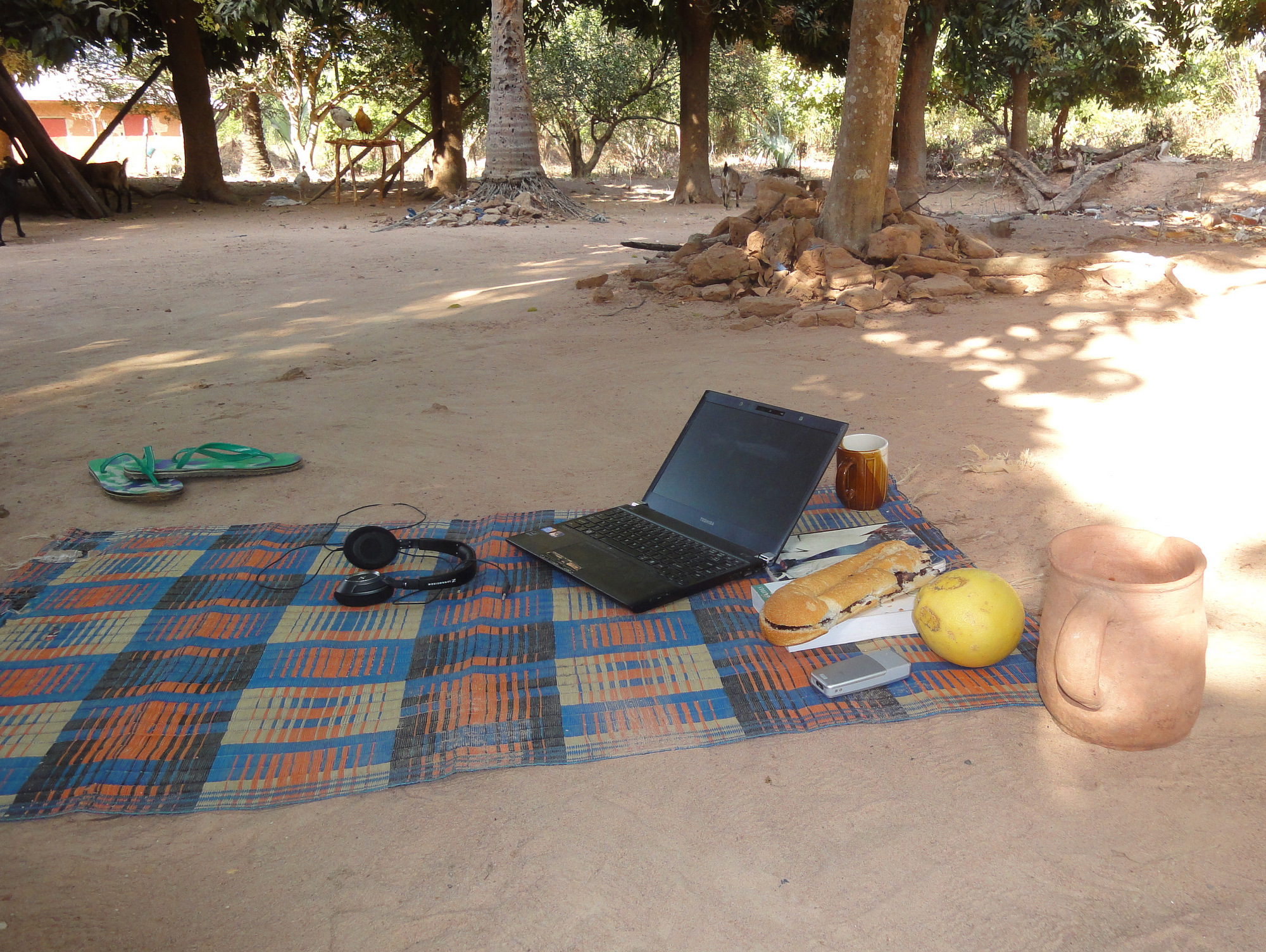 47